Осторожно! Лесной пожар!
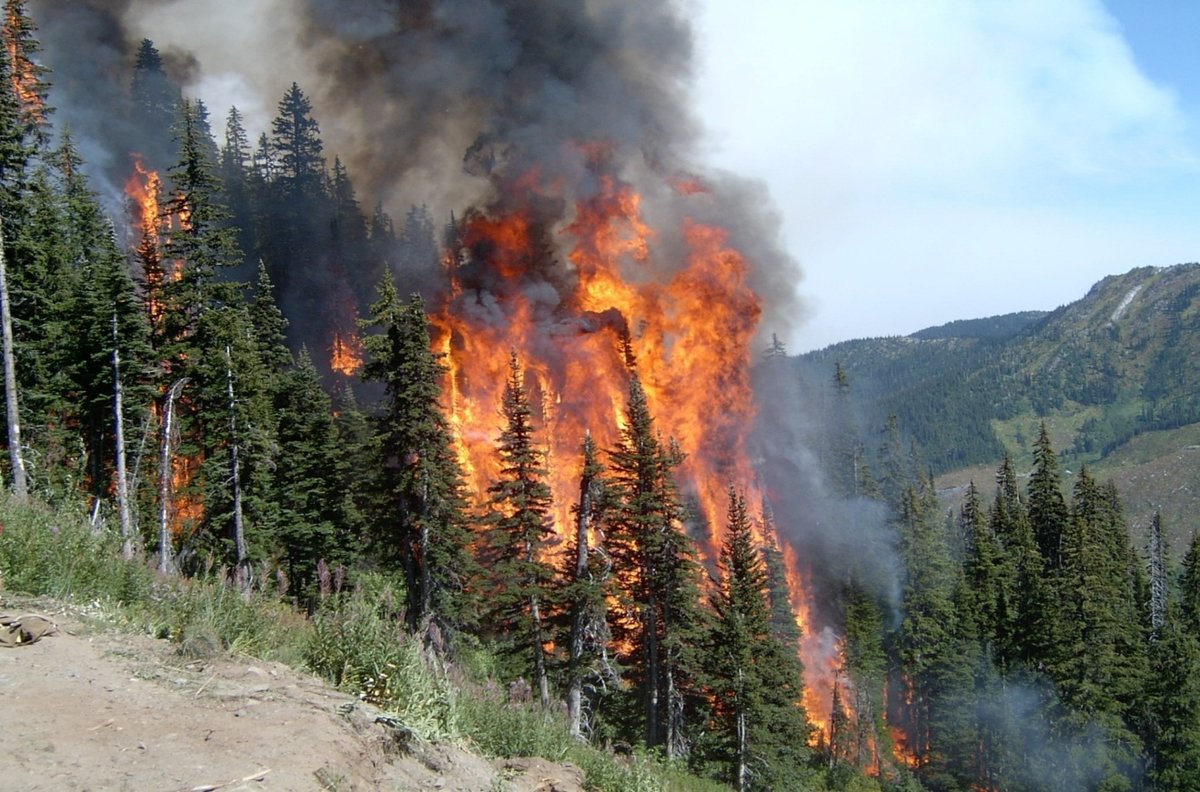 За городом, в лесу…
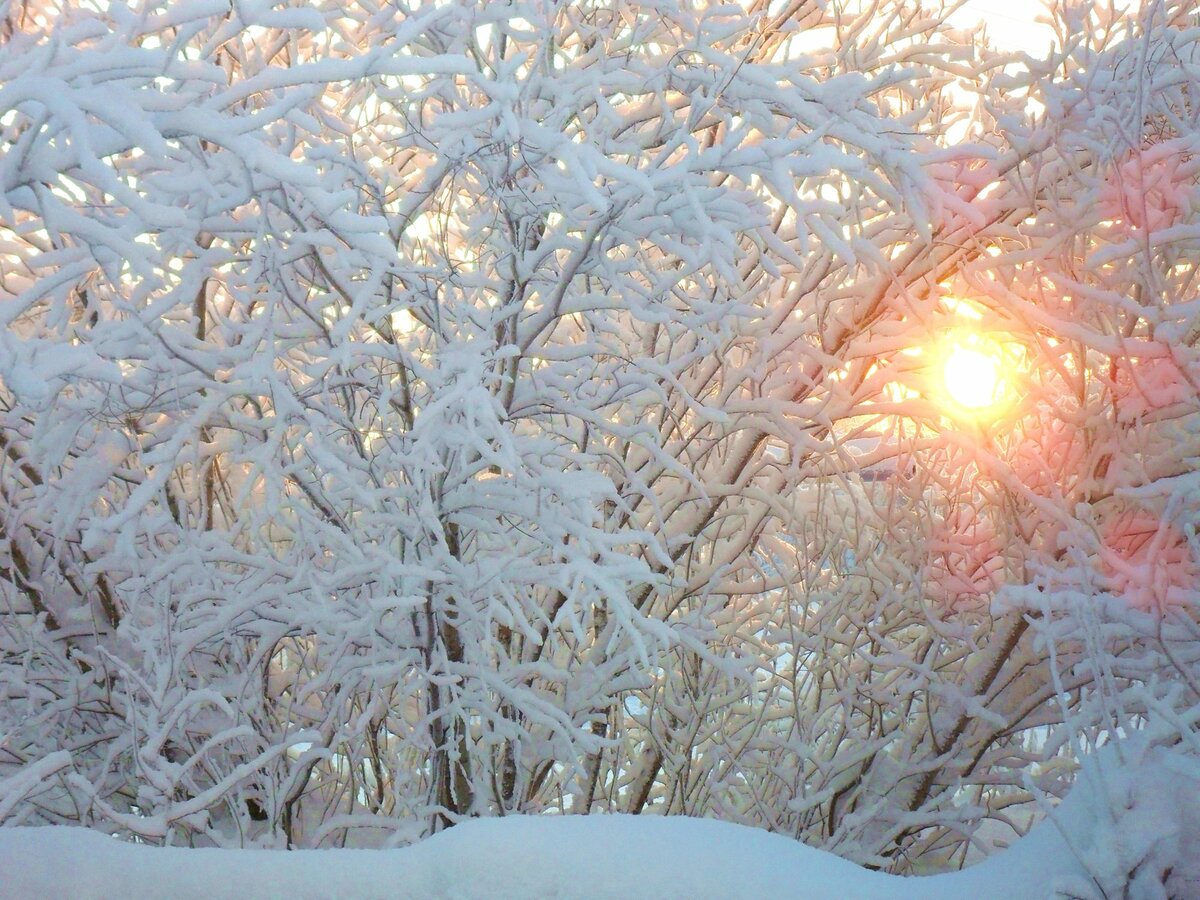 С каждым днём всё теплее пригревает солнышко, яркими горячими лучами прогревая землю. Тает снежное покрывало природы, которое укутывало всё живое от лютых морозов долгую зиму.
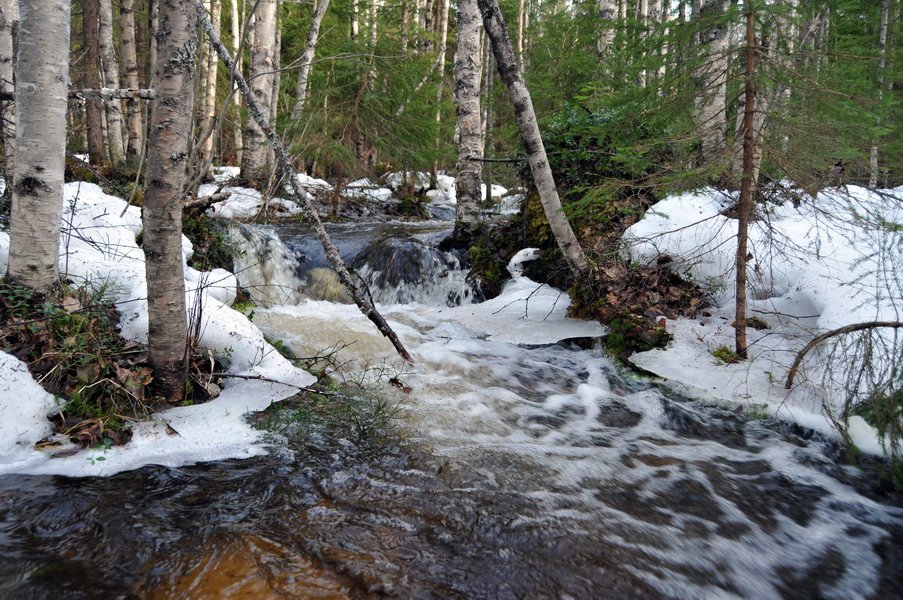 Природа начинает пробуждаться, с радостью откликаясь на долгожданное весеннее тепло. Веселые ручьи  бегут по опушкам и просекам, наполняя лесной мир нежным звоном и тихим журчанием.
На деревьях набухают почки, наполненные живой силой: денёк, другой – и появится первый клейкий листочек, а потом ещё и ещё один.
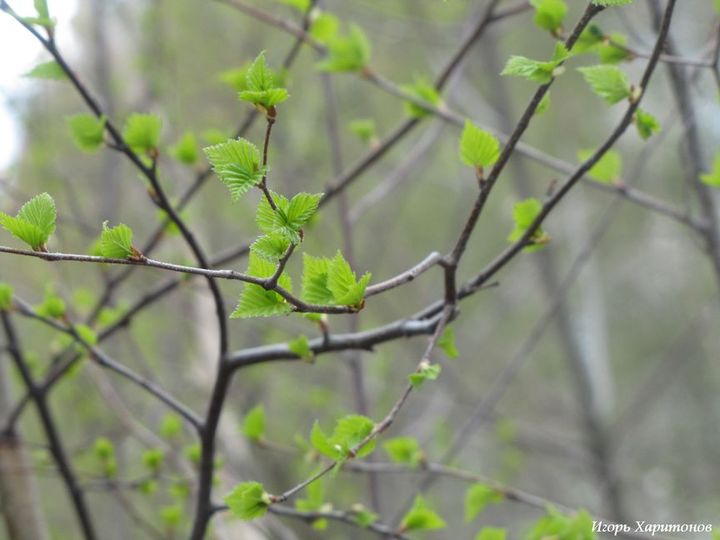 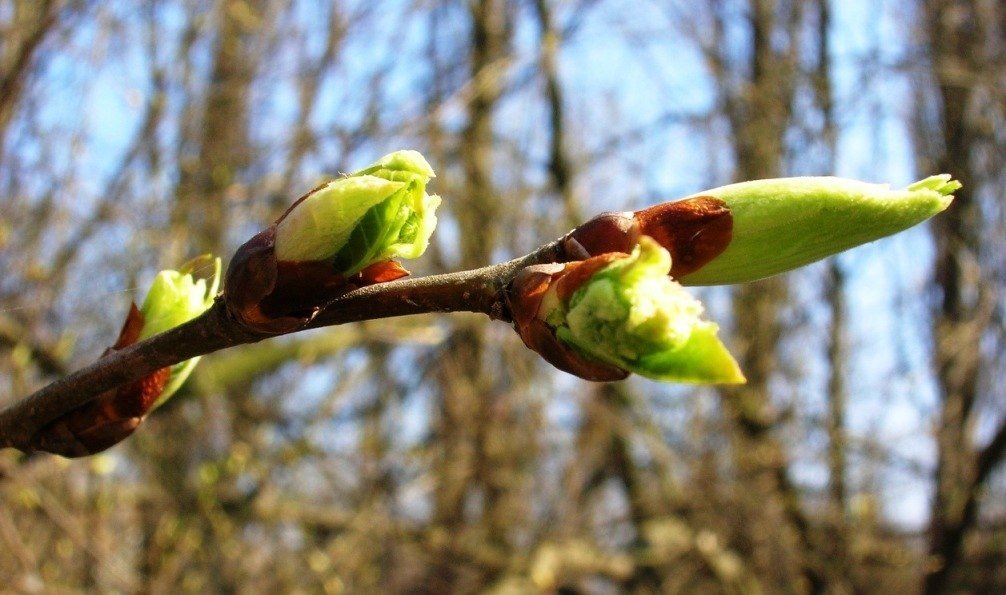 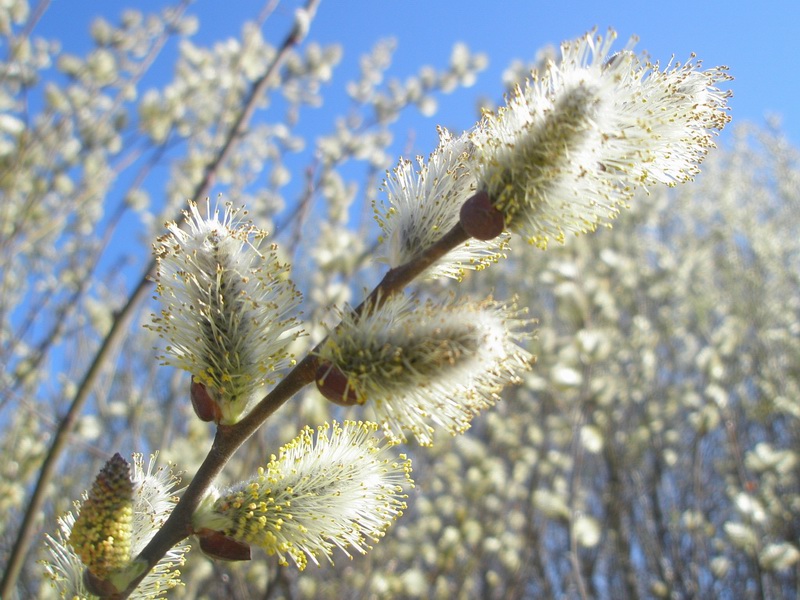 Едва уловимый тонкий аромат весны уже повсюду – сбрасывает коричневые колпачки – чешуйки верба, украшая свои ветви пушистыми белыми шариками.
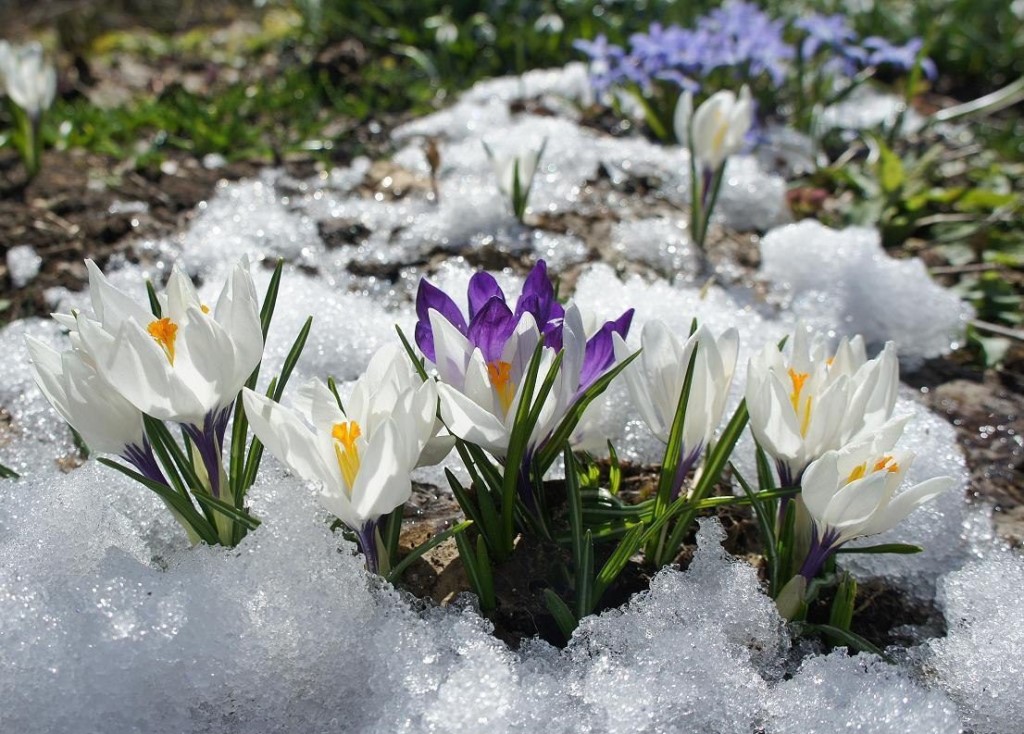 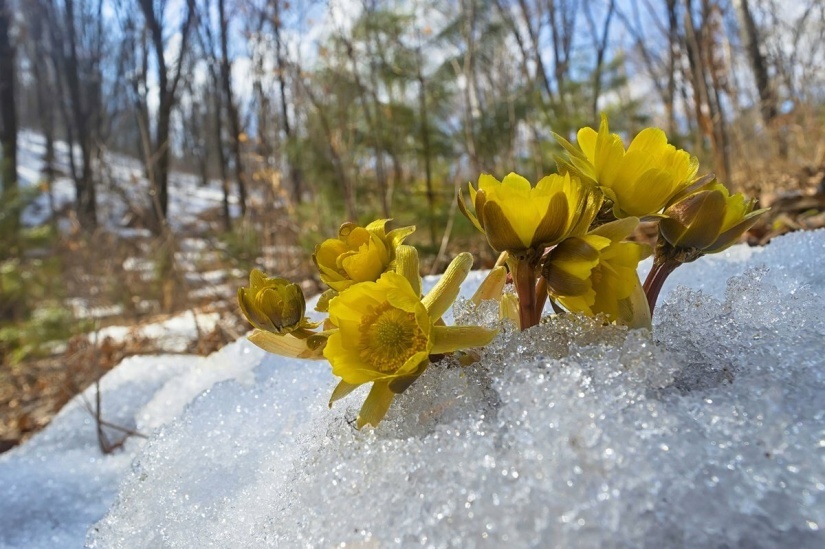 Всплесками разноцветной радуги на проталинках и тут и там красуются первенцы Весны - подснежники .
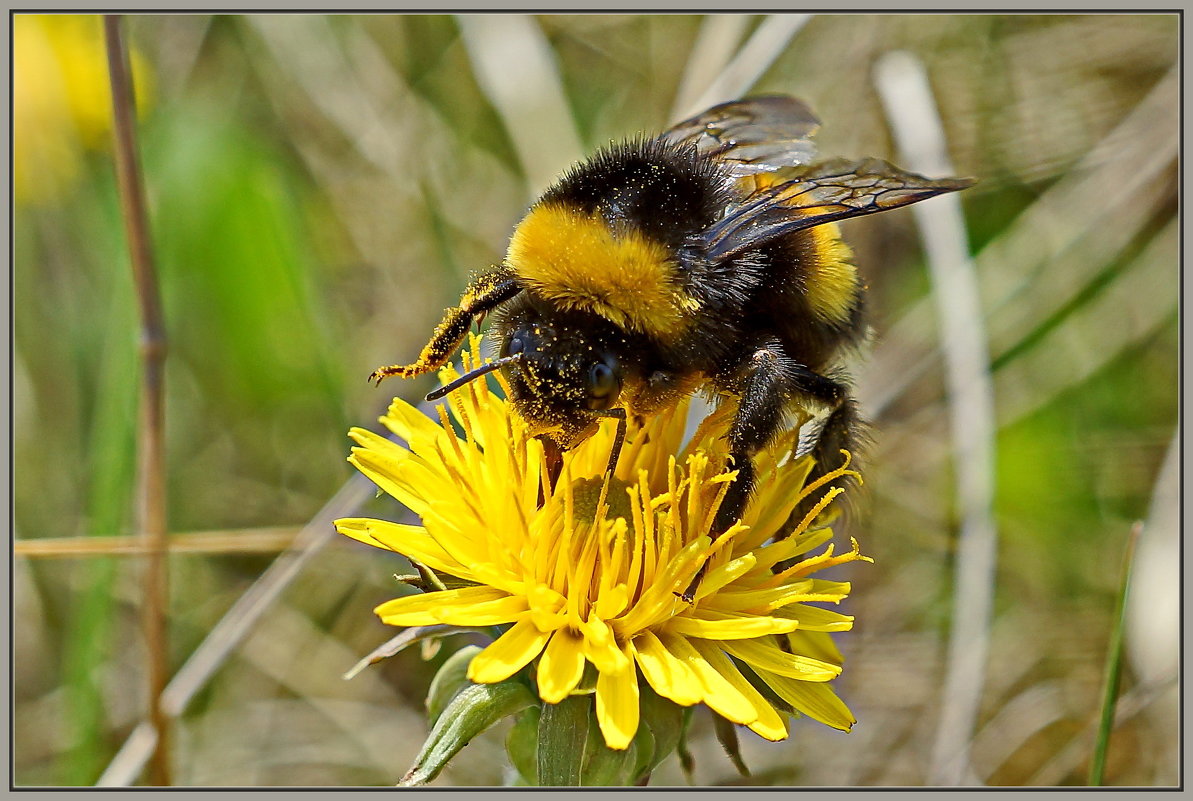 Привлечённые  красотой первых цветов, неспешно  и осторожно выползают из своих  укрытий насекомые. 
      Серьёзный, неторопливый шмель деловито облетает цветок за цветком в поисках нектара и пыльцы.
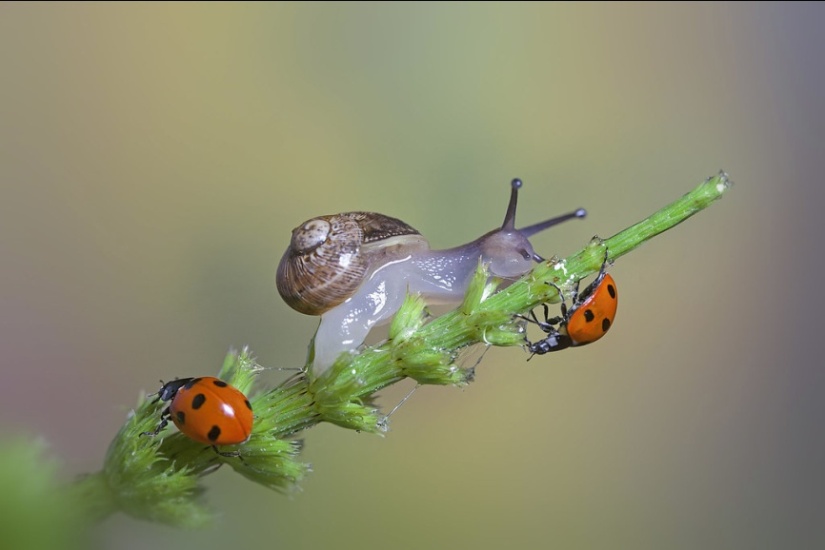 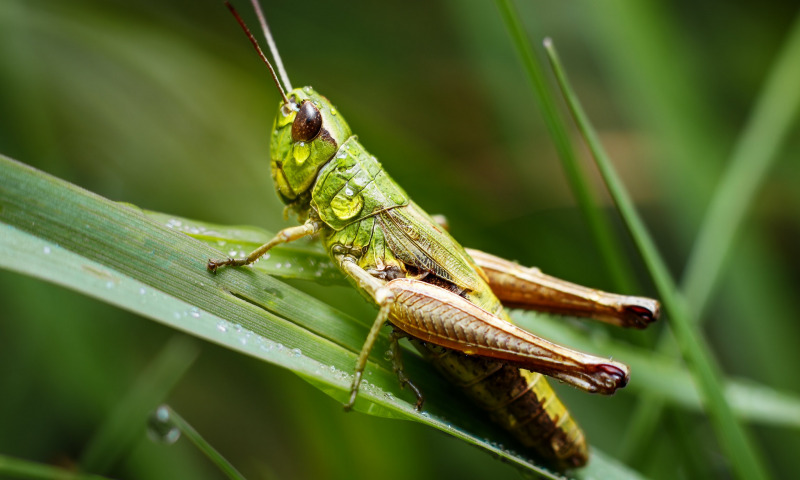 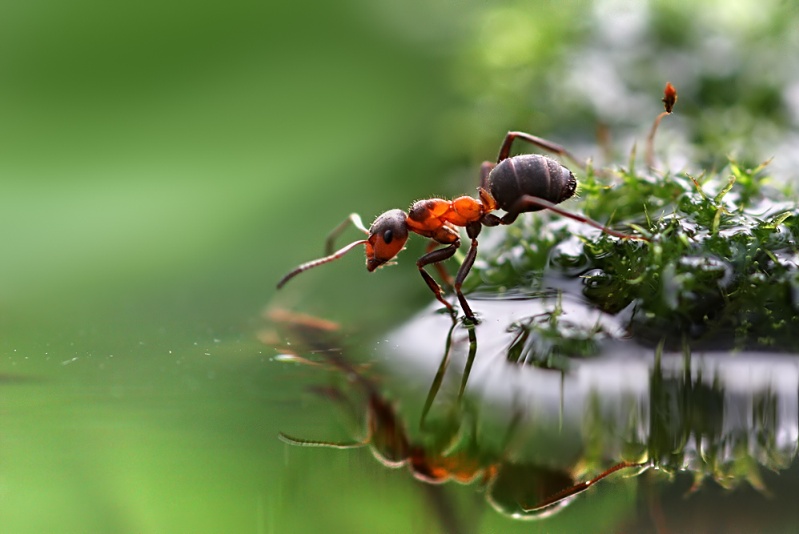 И вот уже сотни – тысячи насекомых начинают свою незаметную, но такую полезную для Земли жизнь …
Лес  звучит птичьим гомоном и суетой – у пернатых пополнение: крикливые горластые птенцы отчаянно верещат, привлекая к себе внимание беспокойных родителей.
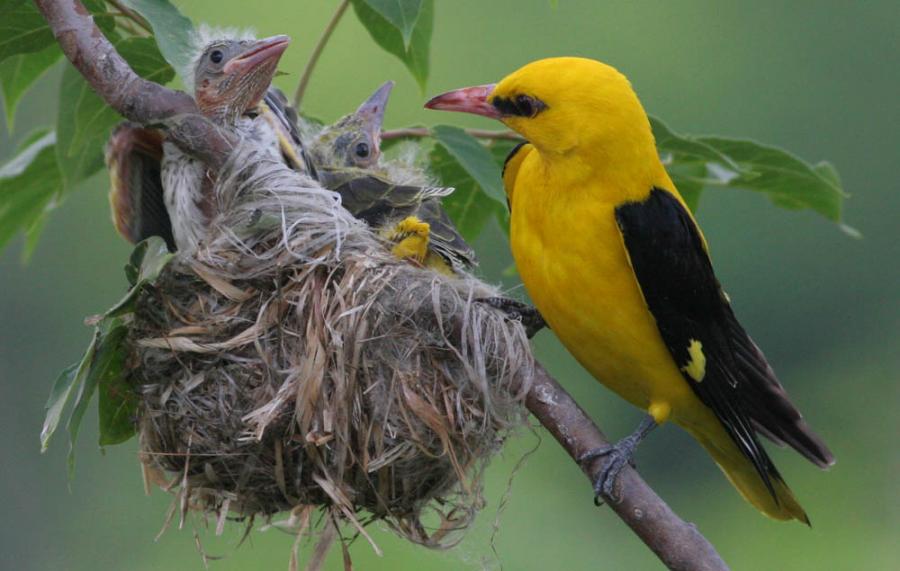 А вот родившиеся косулята, наоборот, ведут себя тихо, затаиваясь на земле так, что даже не всякий хищник сможет их обнаружить. Замирают в траве зайчата, оленята и другие малыши. Неспособные пока быстро бегать и даже ходить, детёныши прячутся на земле, в траве и небольших кусточках, которые становятся для них настоящей защитой от хищников.
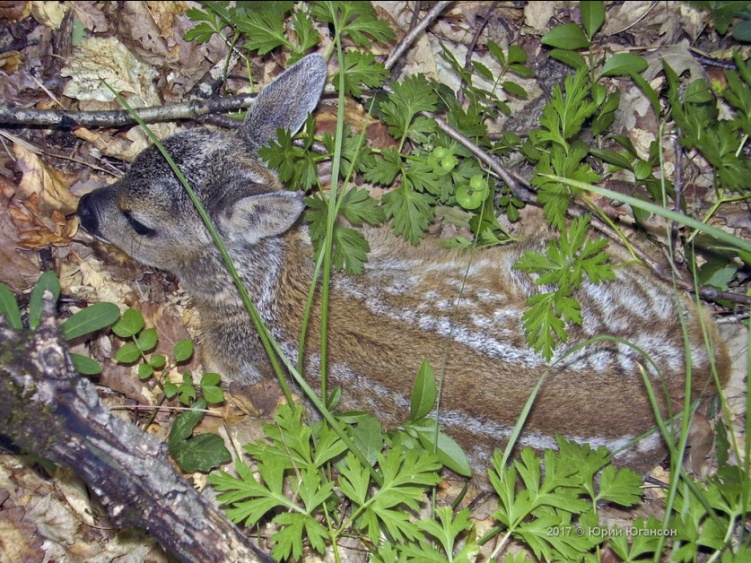 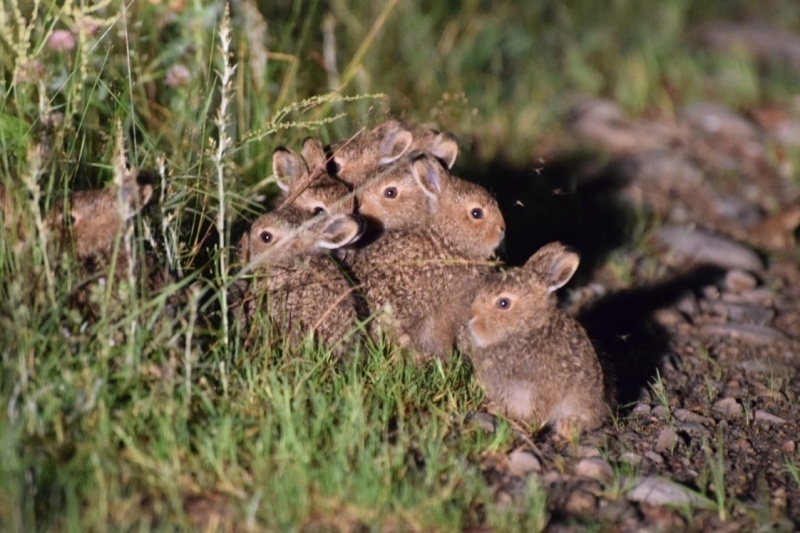 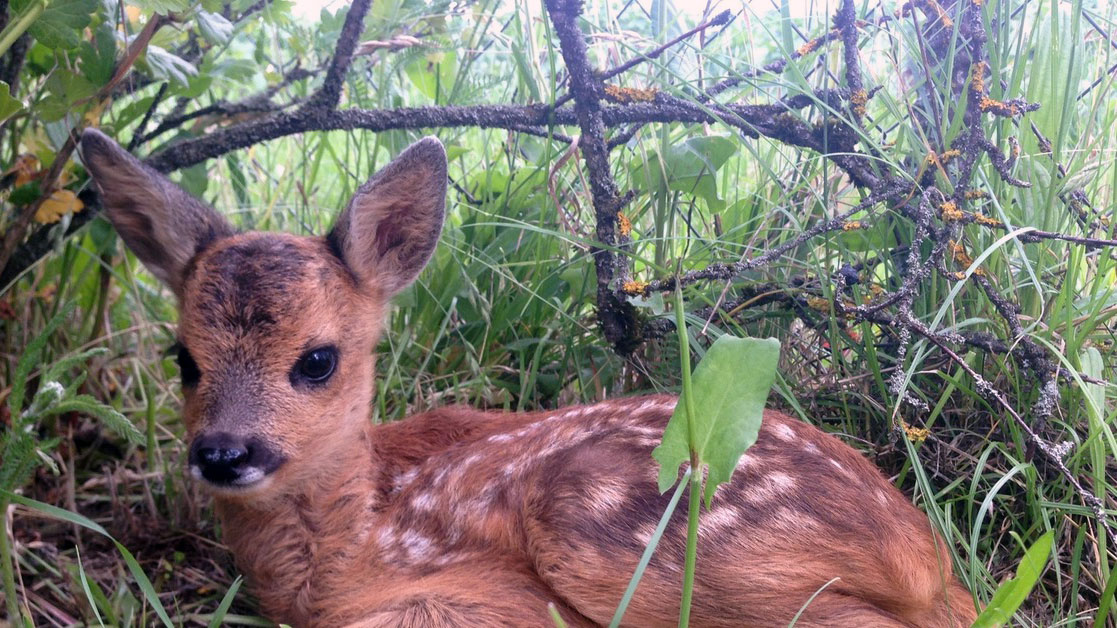 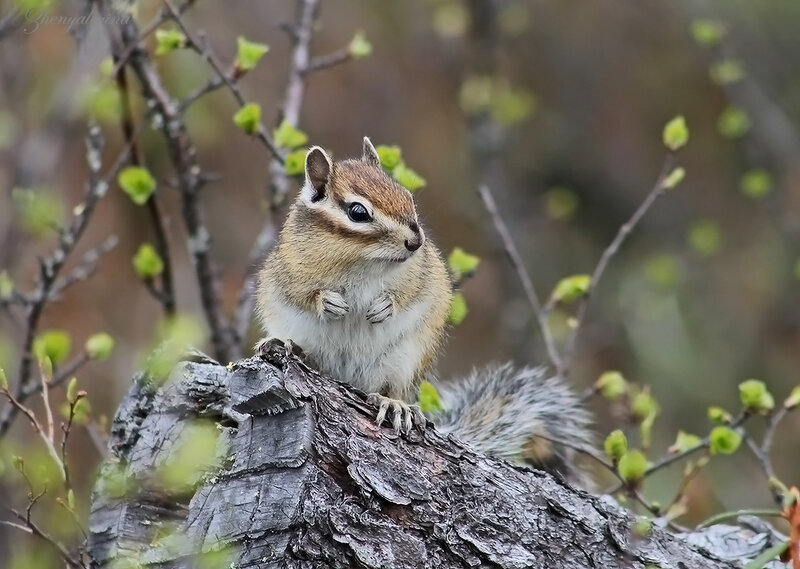 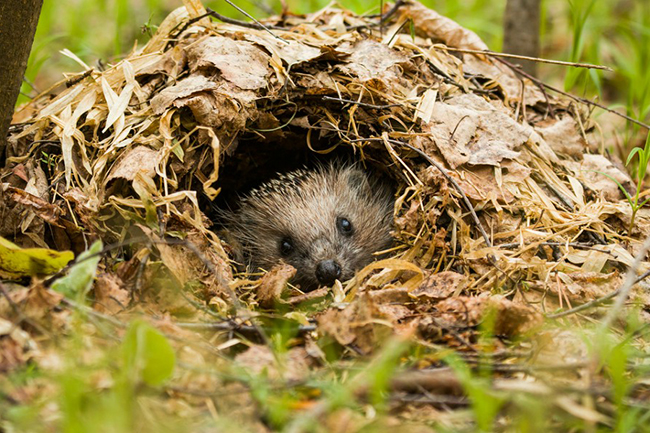 А весна уже в разгаре – наполнен живой суетой лес: в такое ответственное время Матушке Природе надо успеть обогреть, накормить, поставить на лапы миллионы своих детей.
Однако выжить суждено не всем …
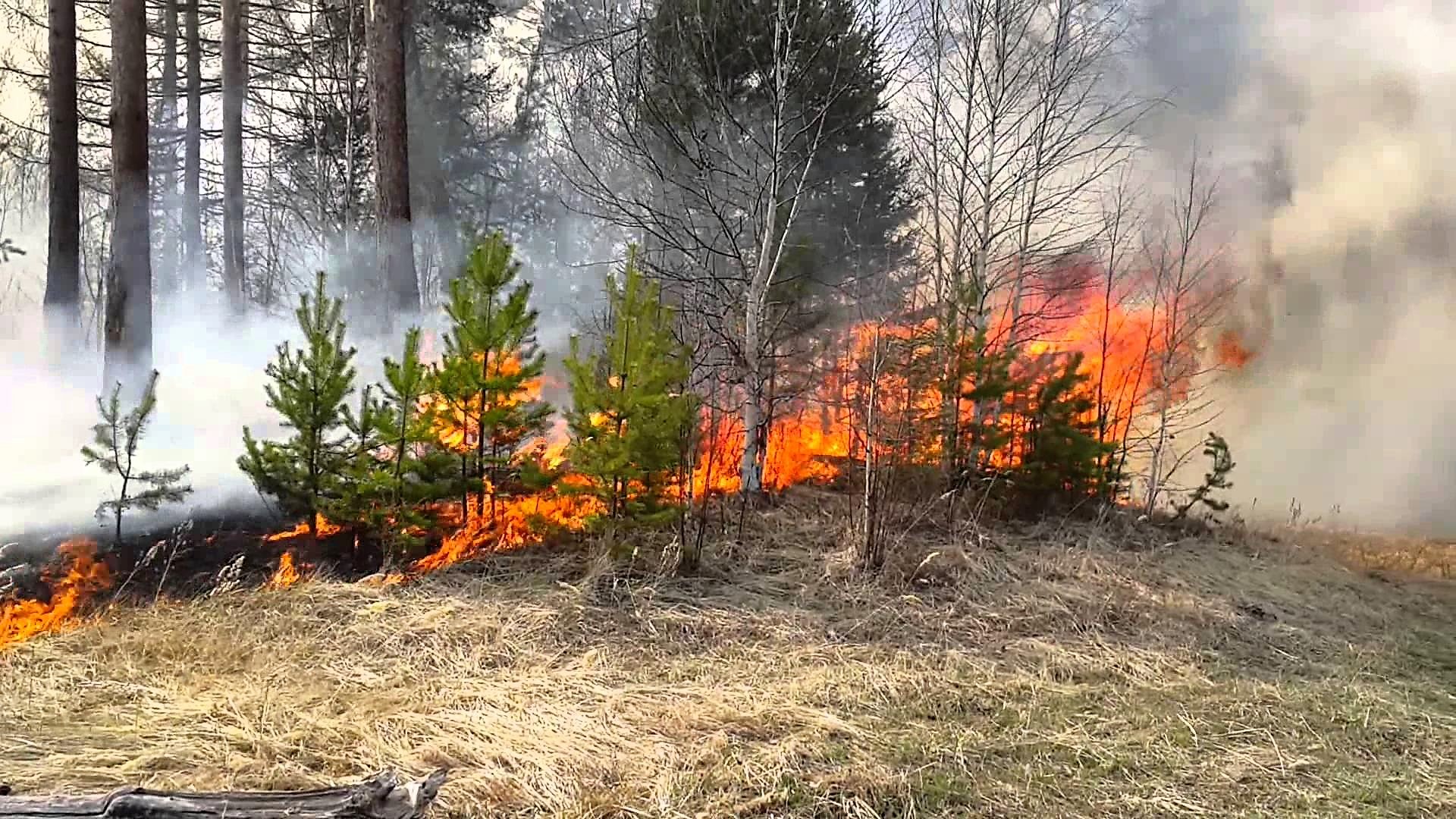 Лесной пожар
Каждый год миллионы  жизней обрываются беспощадным огнём лесного пожара…
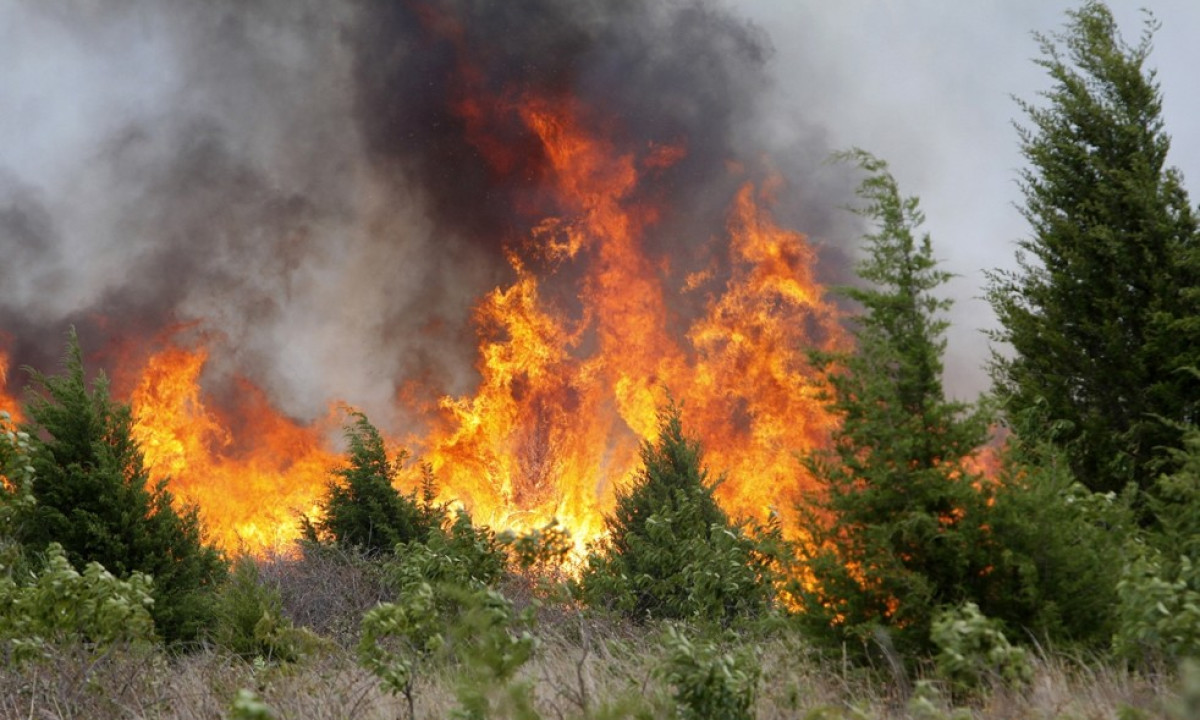 Весной в огне заживо сгорают зайчата, косулята, оленята.
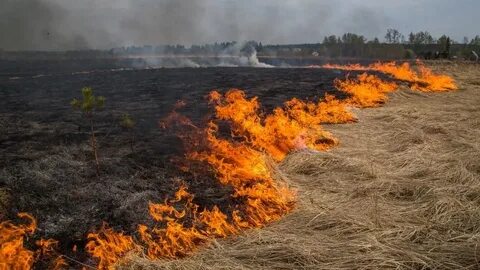 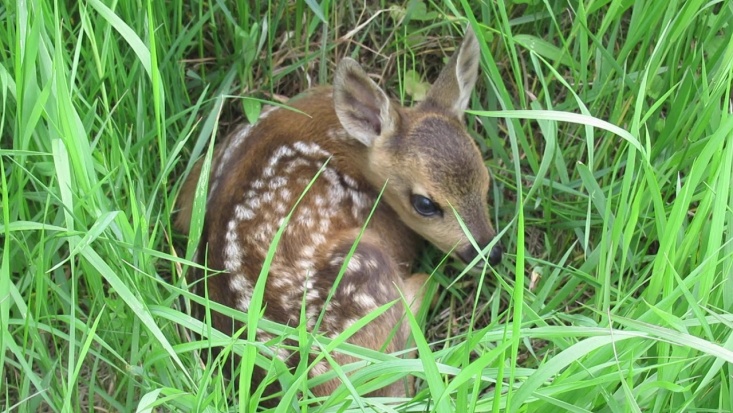 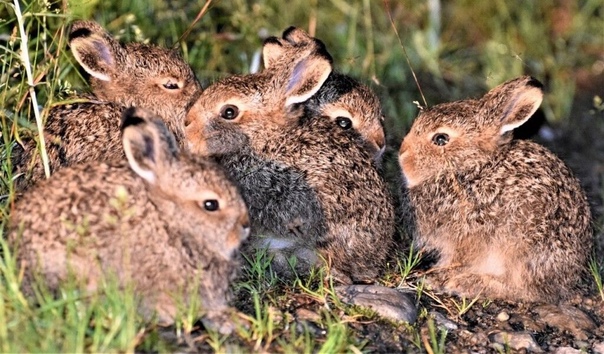 Не щадит огонь лесных малюток – мышей, бурундуков, насекомых.
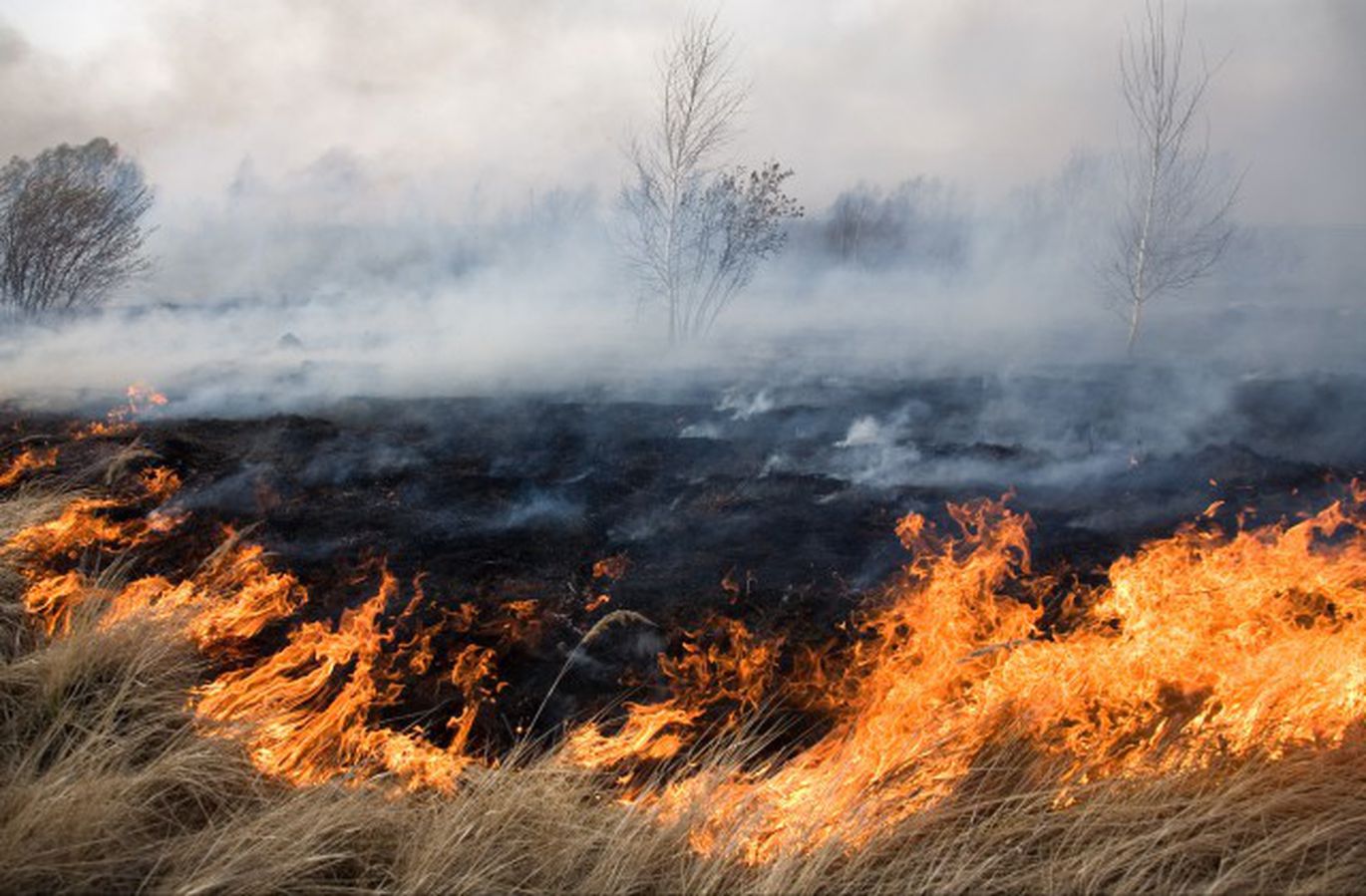 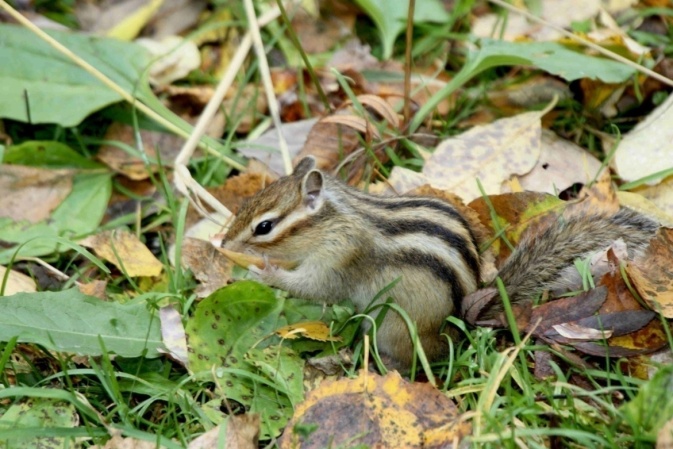 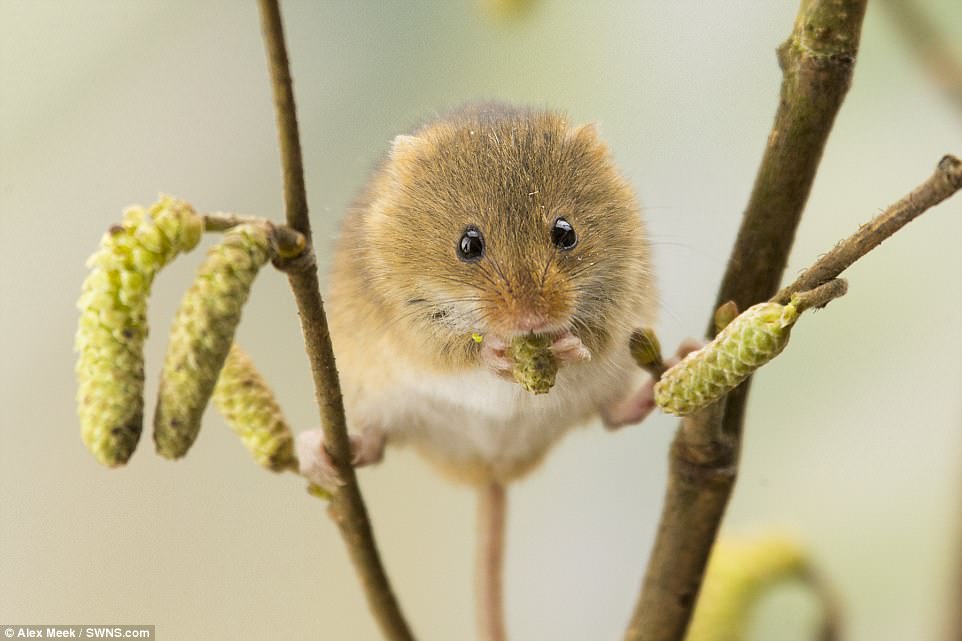 Тысячи птенцов сгорают в огне, так и не успев подняться в небесную высь.
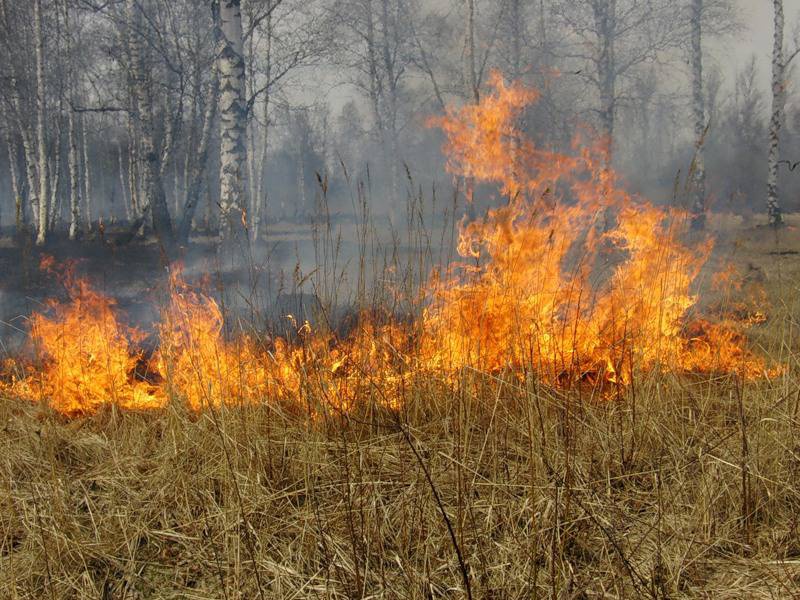 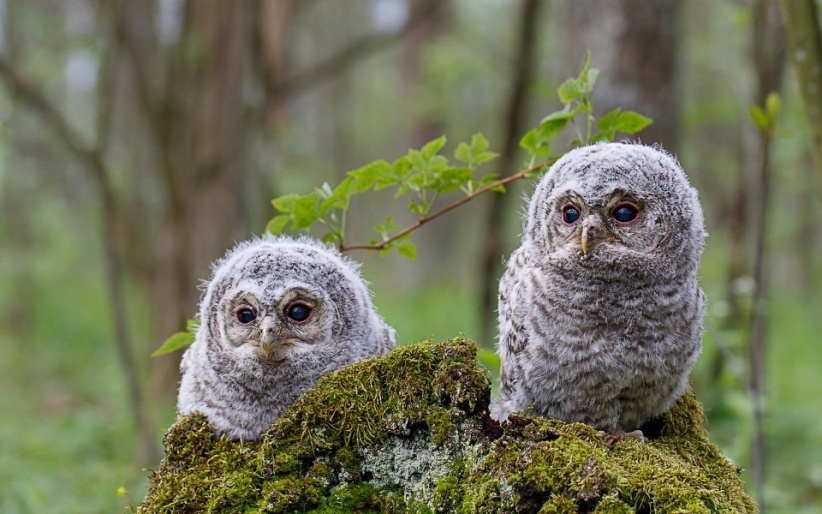 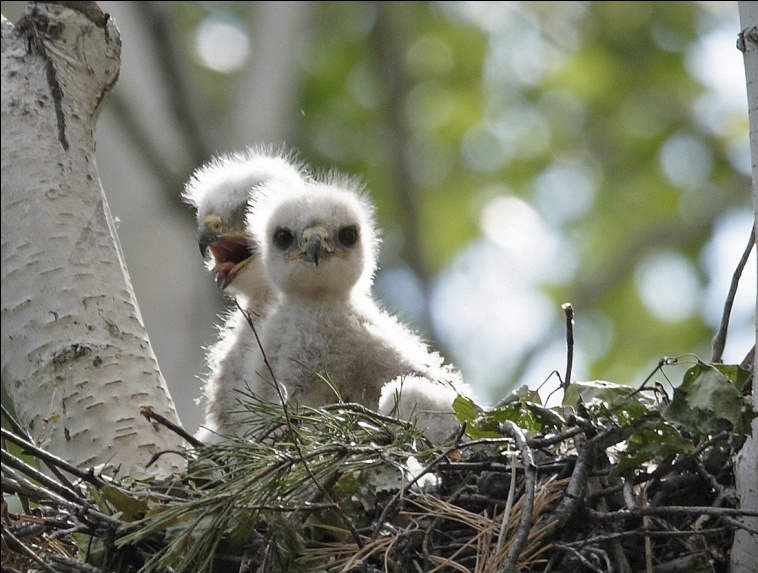 Гибнут деревья, травы…Гибнет Живая Природа…
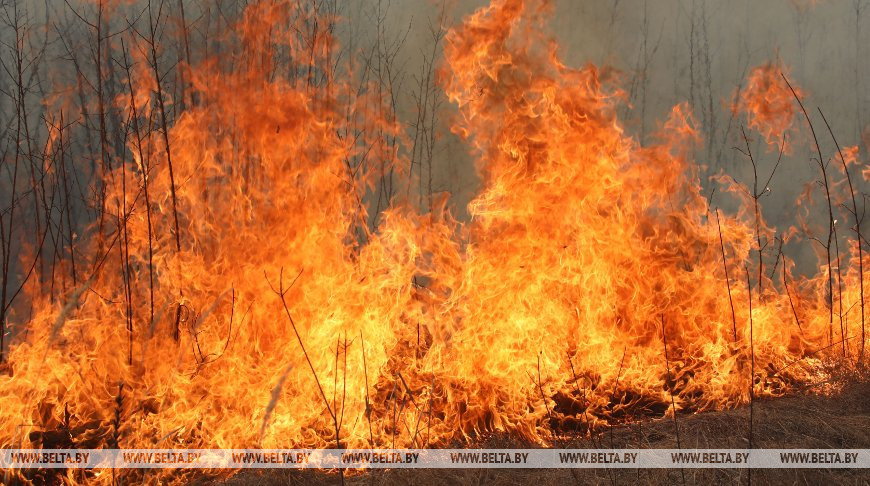 Задумайтесь!
Виной тому, что горит лес, почти всегда является человек!
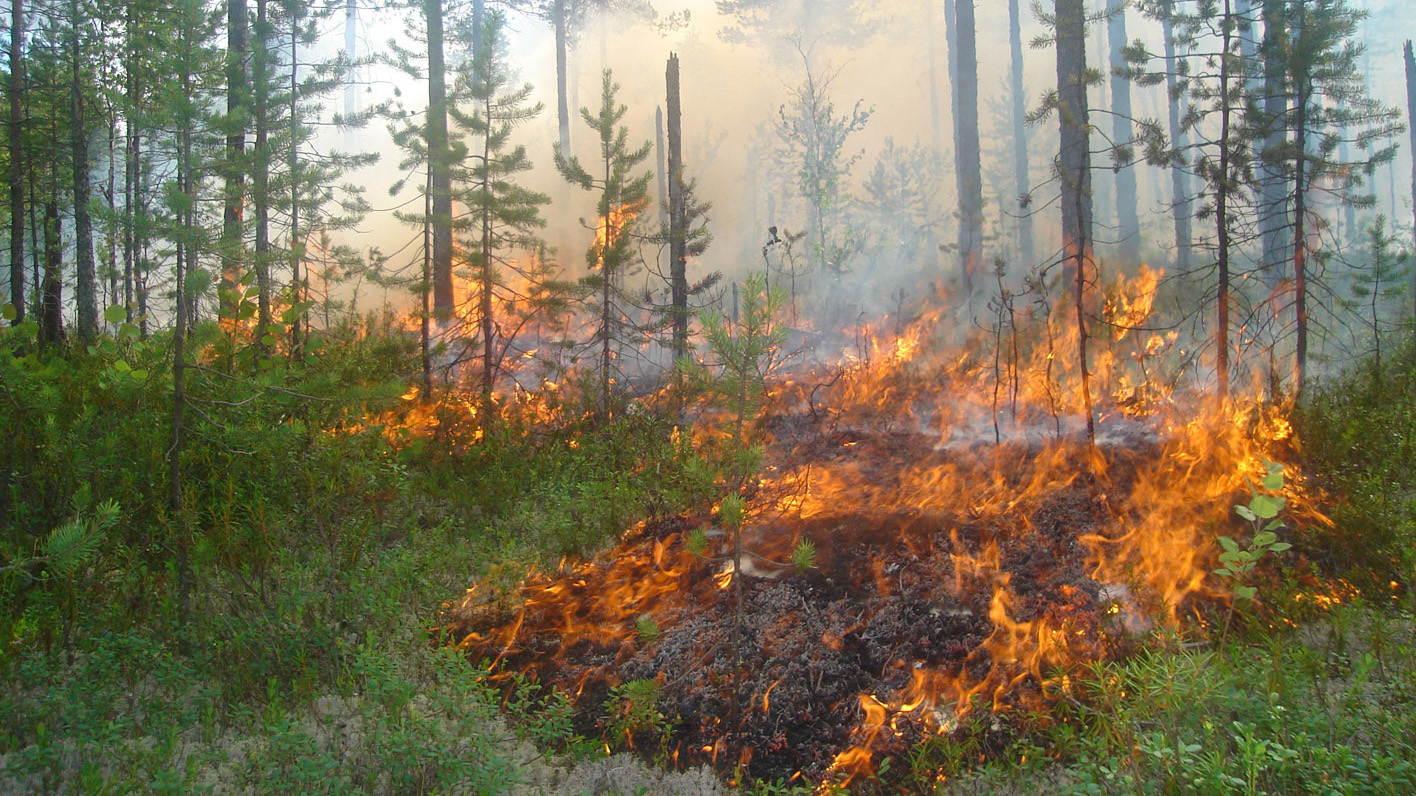 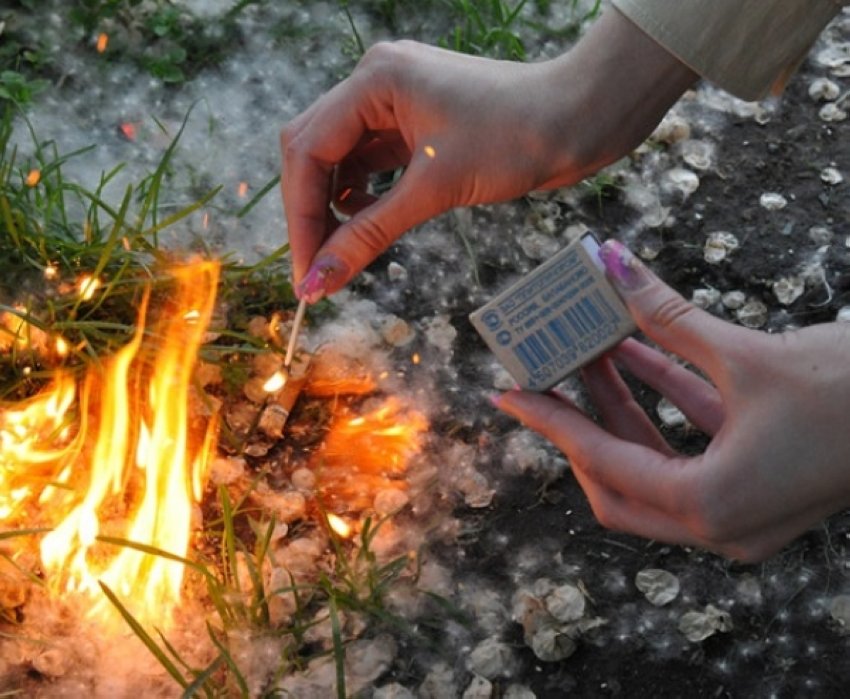 Причины пожара
С наступлением теплых дней горожане стремятся провести на природе выходные и праздничные дни, а также занимаются  уборкой на своих приусадебных участках, дачах, в домиках.
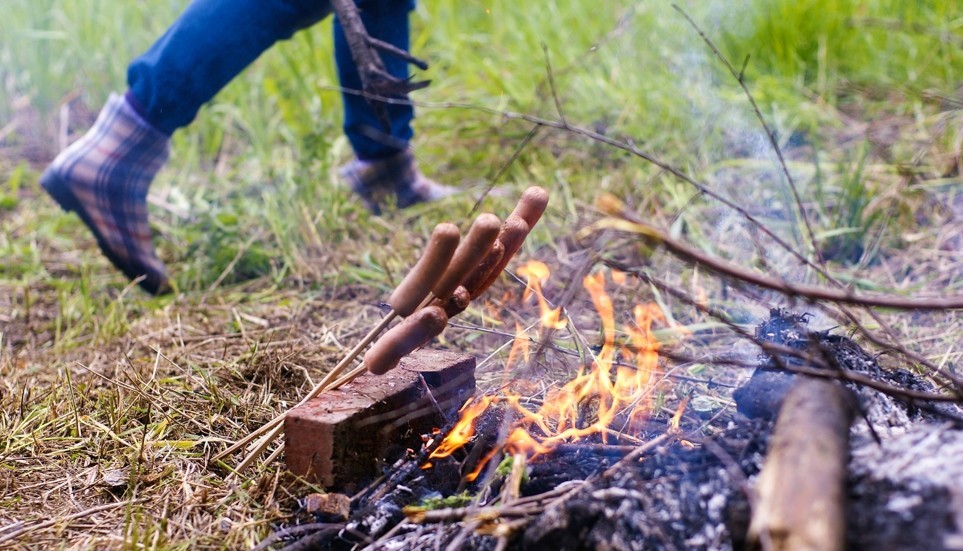 Беспечное, неосторожное обращение с огнем при сжигании сухой травы, мусора на территории дач, домиков зачастую оборачивается бедой - это почти 50% всех пожаров, происходящих ежегодно именно по этой причине.
Весенние палы травы: традиция, ведущая к трагедии
Считается, что выжигание прошлогодней травы способствует прогреванию почвы и удобрению ее золой, быстрому росту молодых растений, а также избавлению от насекомых-вредителей и паразитов. Аргументом поджигателей является то, что уничтожение прошлогодней травы якобы предотвращает лесные пожары. Эти распространенные мифы о пользе травяных палов и незнание реальных фактов каждый год наносят огромный ущерб природе и человеку и приводят к трагическим последствиям.
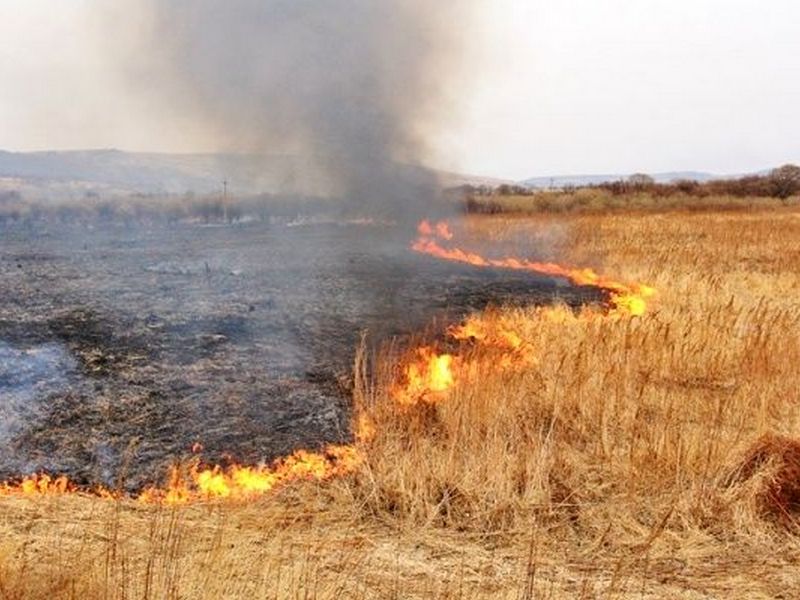 Поджог травы провоцирует появление проблем:
1. Сжигание старой травы не удобряет почву и не способствует росту молодых растений. 
2. Выжигание травы истощает грунт: органическое вещество, образующееся из прошлогодних растений, сгорает, а оставшаяся зола смывается дождями в реки и водоемы. 
3. Огонь также ограничивает рост новых растений, повреждая их почки и молодые побеги.
4. В результате травяных палов погибает огромное число мелких млекопитающих, гнездовий птиц, а также полезных насекомых и микроорганизмов.
5. Дым травяных пожаров загрязняет воздух углеводородами, золой, углекислым и угарным газами.
6. Но самые серьезные последствия поджогов наступают, когда травяные палы преобразуются в торфяные или лесные пожары.
Причины лесных пожаров
Зачастую лесные  пожары могут возникать вследствие небрежного обращения с огнем. Для возгорания сухой травы достаточно искры от костра, непотушенной спички или сигареты, при этом подобная халатность имеет далеко идущие, часто трагические последствия.
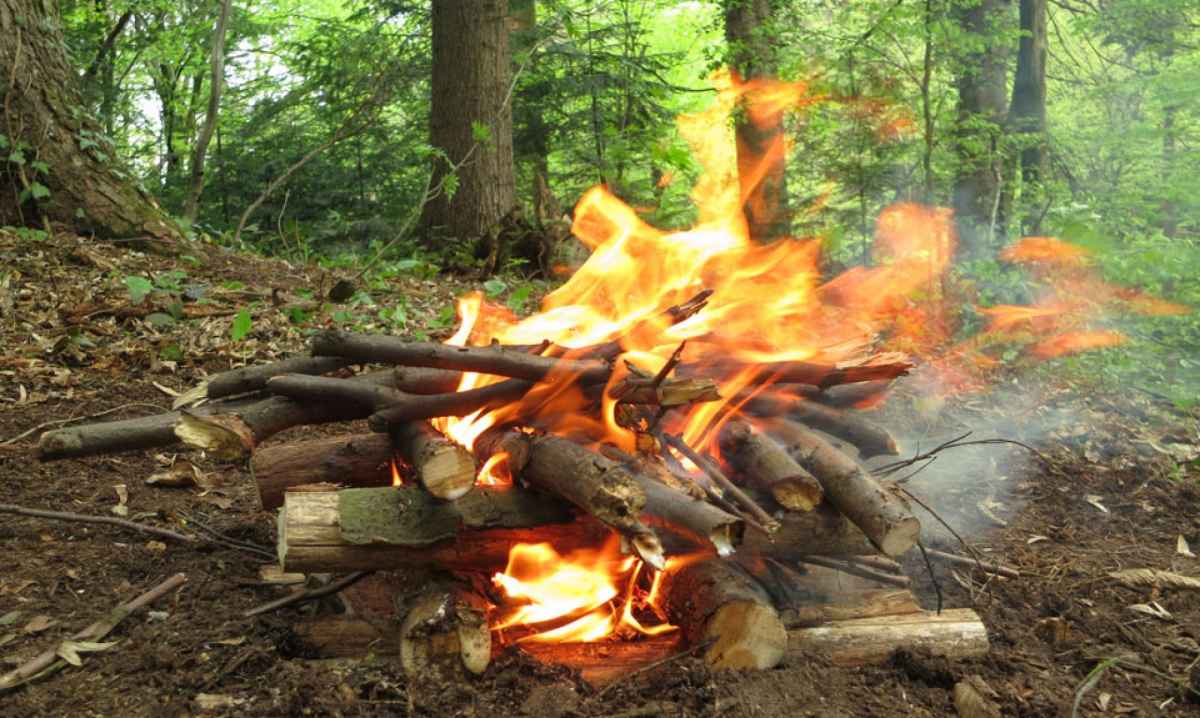 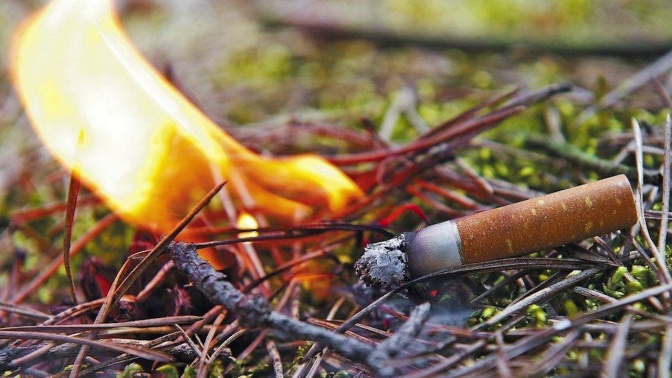 Причины лесных пожаров
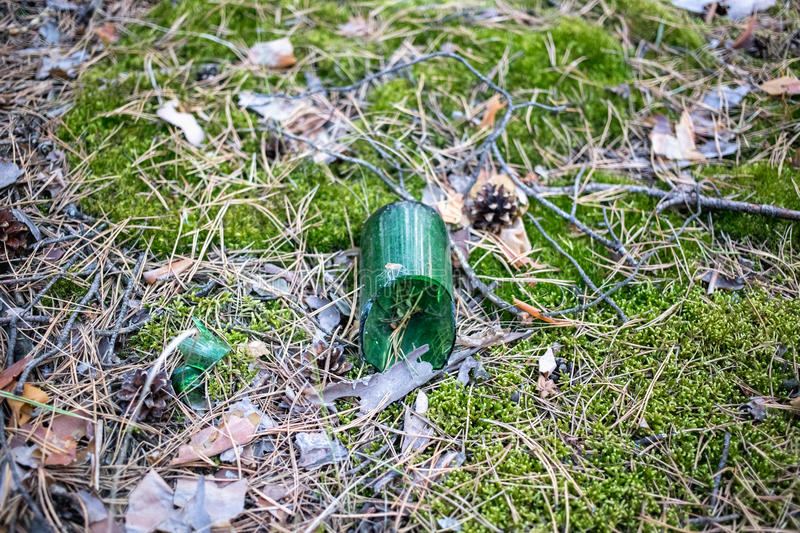 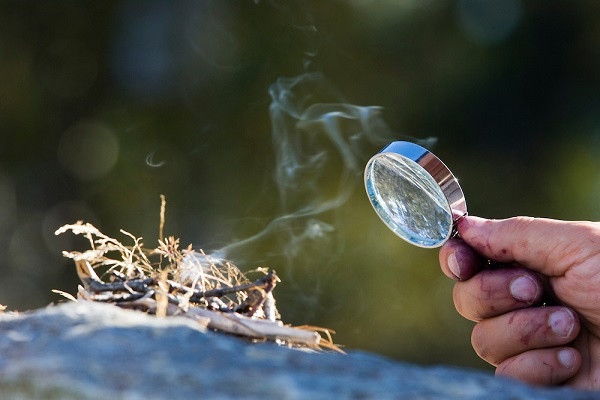 Оставленные «горе – туристами» в лесу бутылки, битые стекла, превращаясь на солнце в линзу и концентрируя солнечные лучи, приводят к возгоранию находящейся под ней травы, а в последствии – к лесному пожару.
Причины лесных пожаров
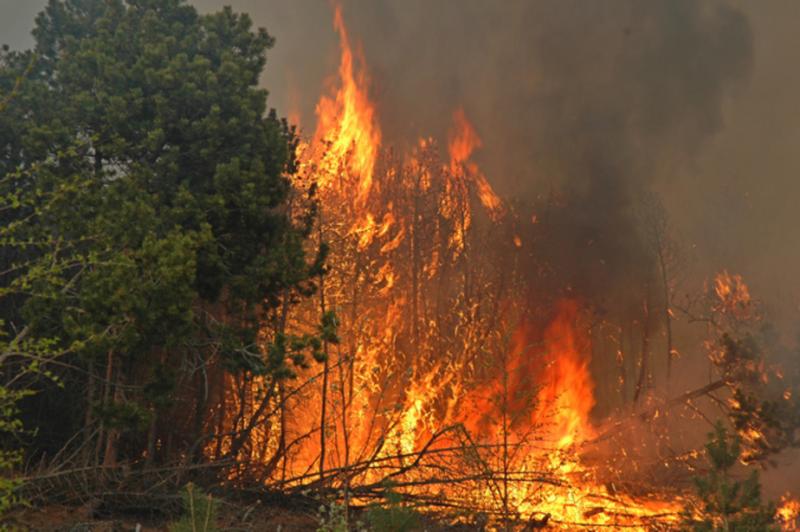 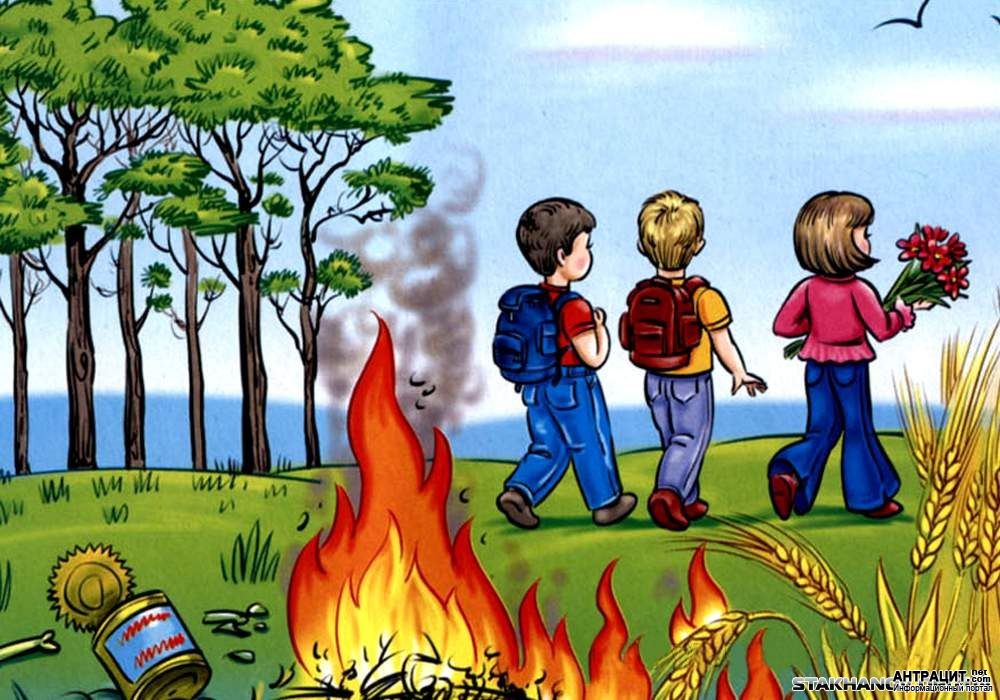 Одним из основных потенциальных источников природных пожаров является костёр. Непотушенный или оставленный без присмотра костёр – 100 % причина лесного пожара!
Причины лесных пожаров
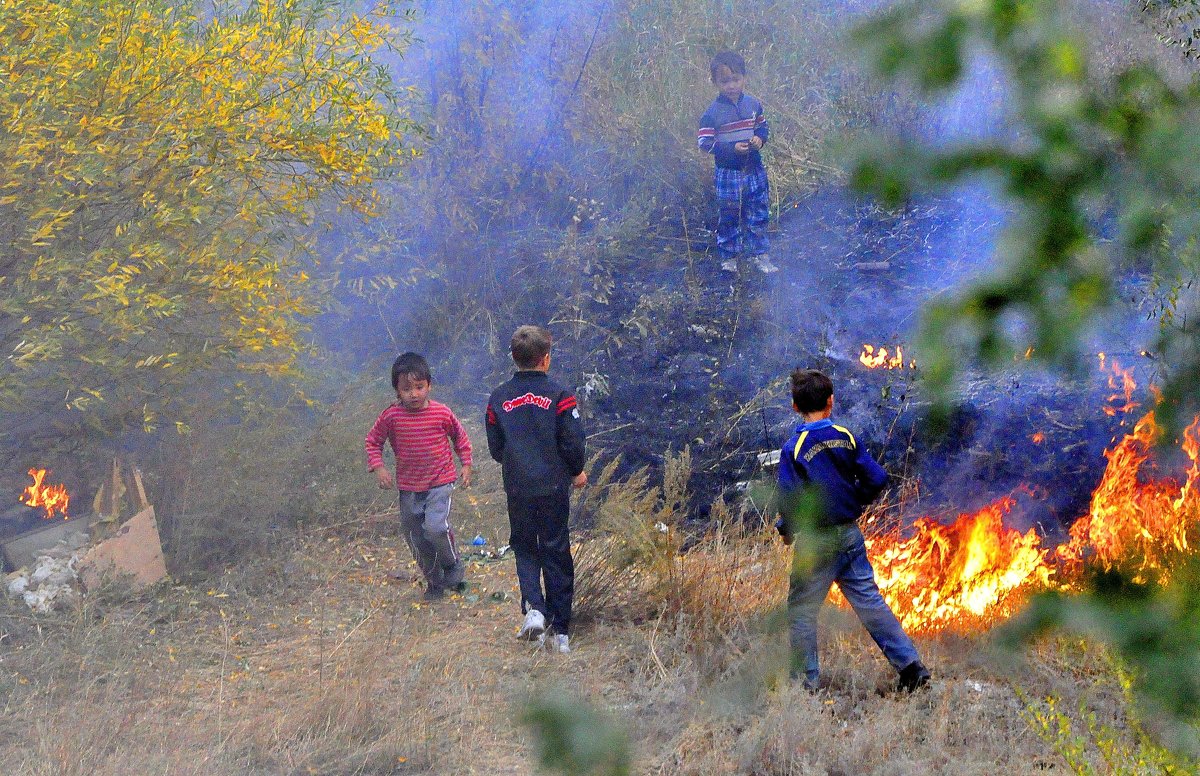 Частая причина лесного пожара - детская шалость с огнем
Лесной пожар –
это стихийное  неуправляемое распространение огня в лесном фонде
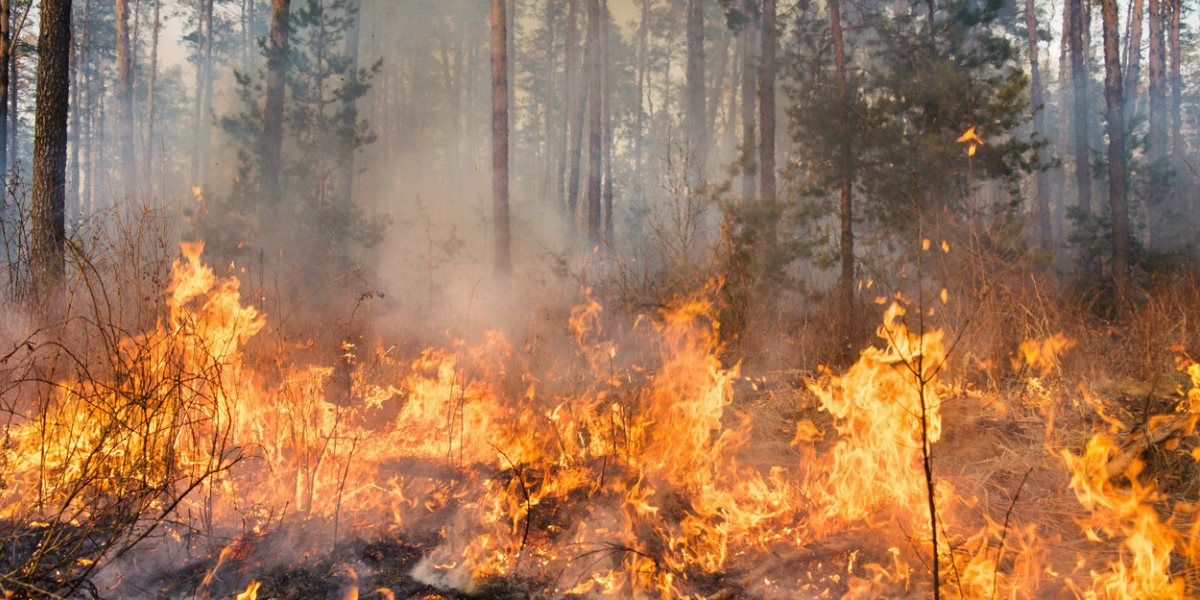 Виды лесных пожаров
Низовой пожар
Верховой пожар
Почвенный пожар
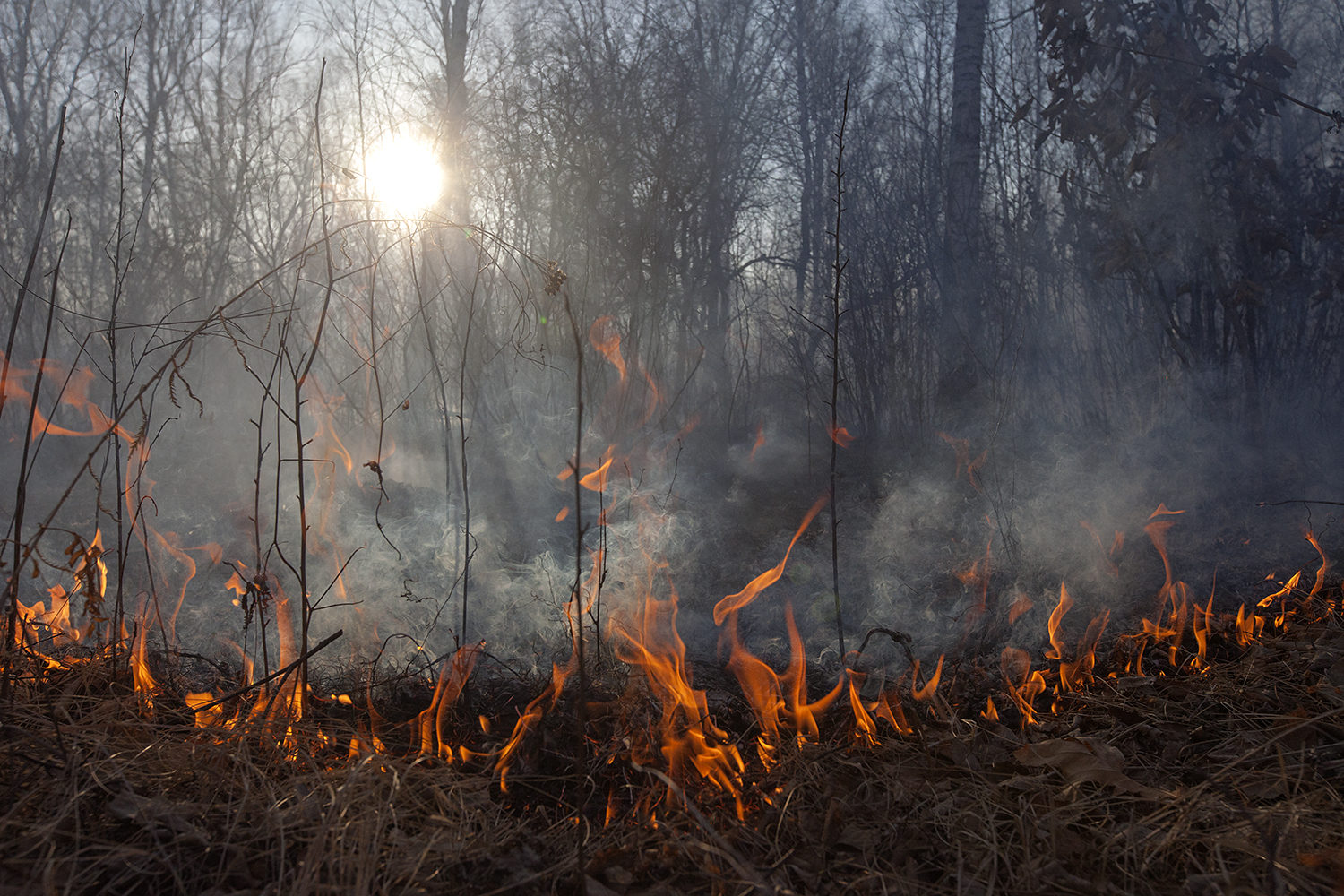 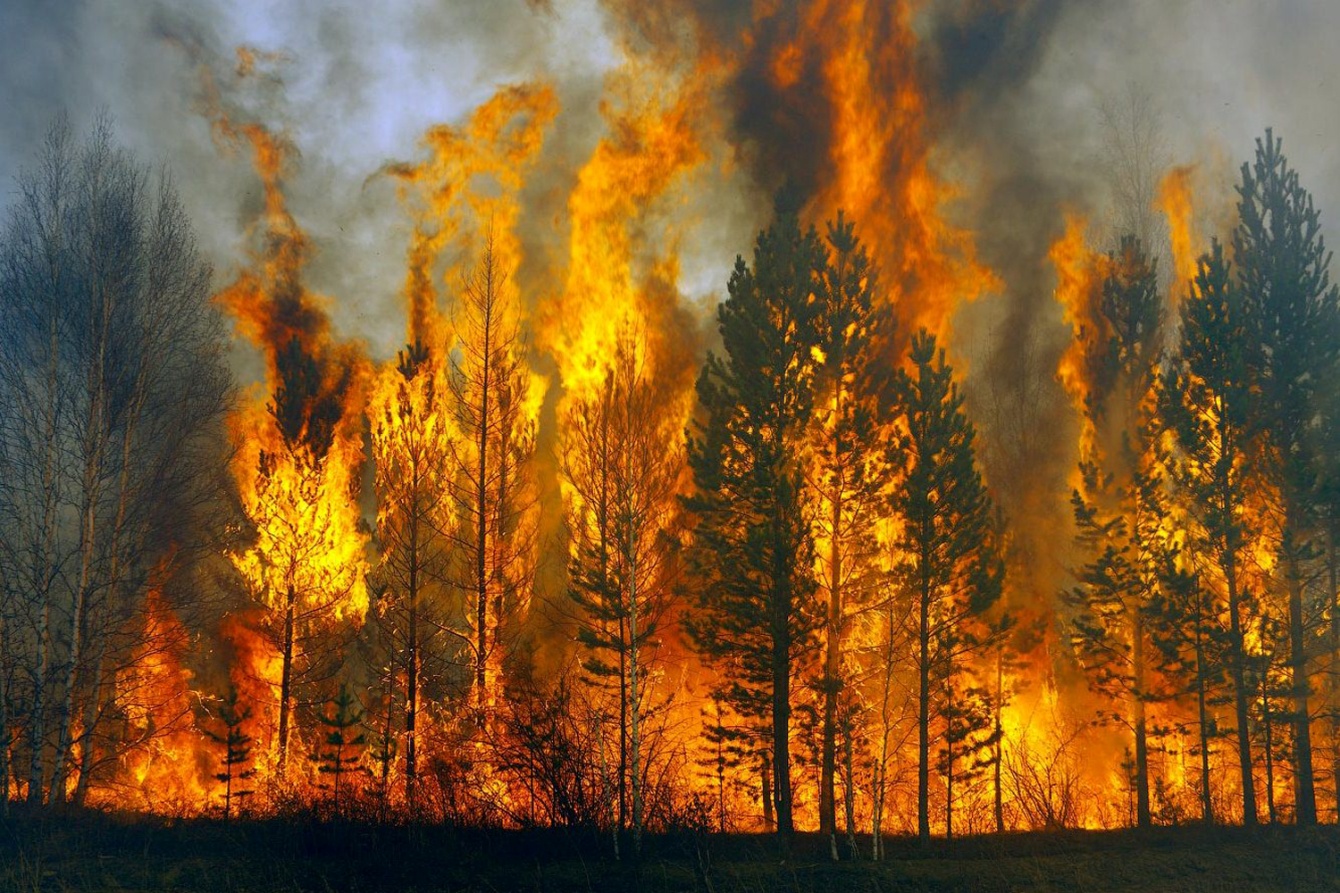 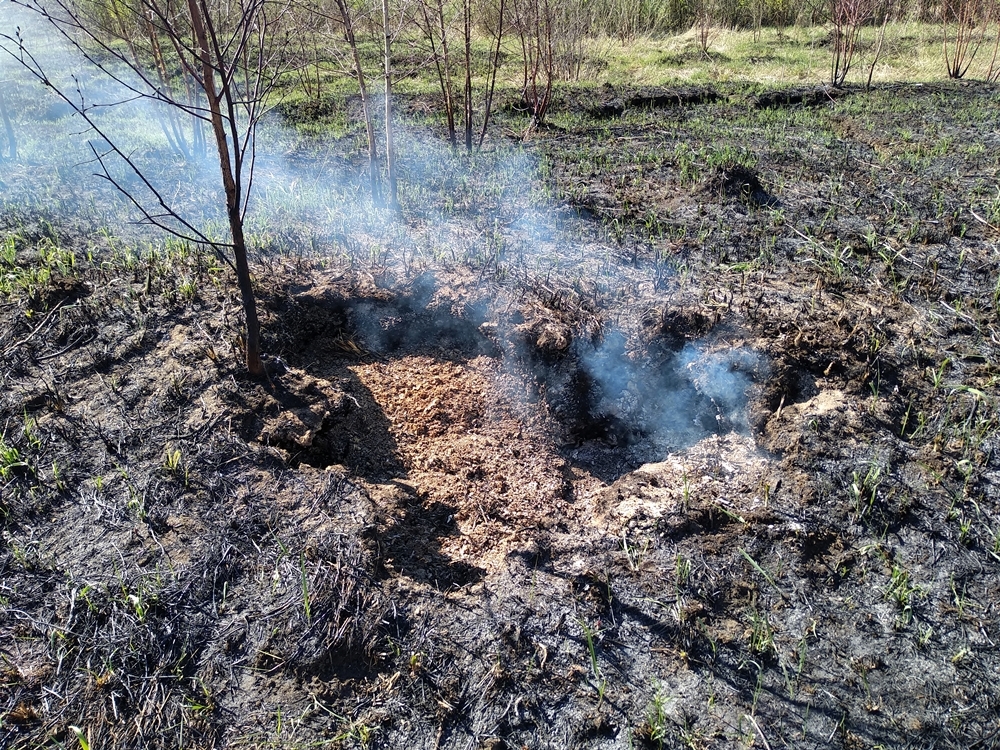 Низовые пожары
Характеризуются горением травы, лесной подстилки, мха, кустарников.
Чаще всего возникают весной и летом.
По скорости распространения огня и характеру горения низовые пожары делятся на беглые и устойчивые.
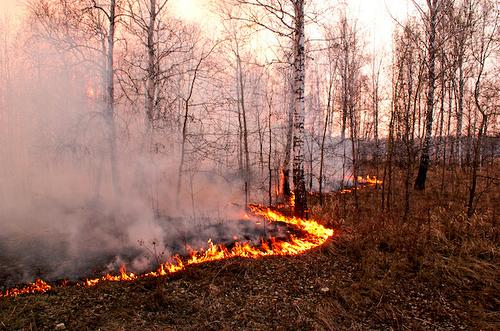 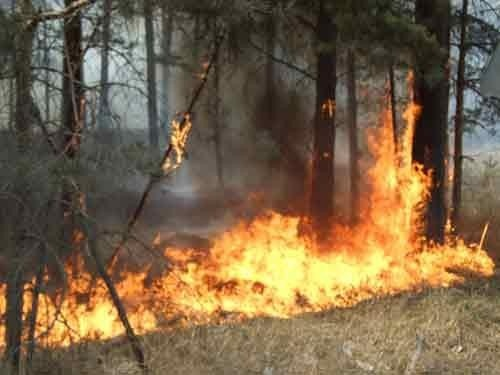 Верховой пожар
является дальнейшей стадией развития низового пожара. При верховых пожарах  горит не только напочвенный покров, но и кроны  деревьев.

      Устойчивый верховой                      Беглый верховой 
      пожар                                                       пожар
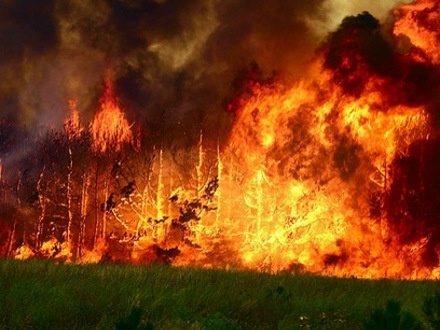 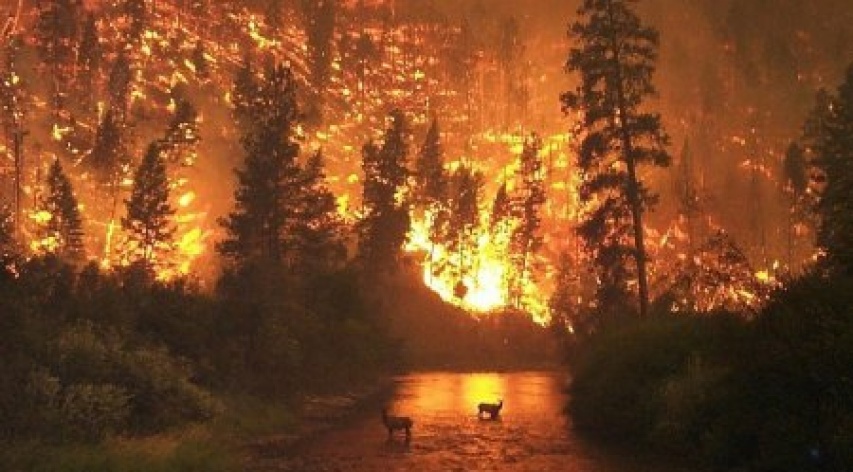 Почвенный пожар
Почвенный пожар развивается в результате "заглубления"огня низового пожара в подстилку и торфяной слой почвы.
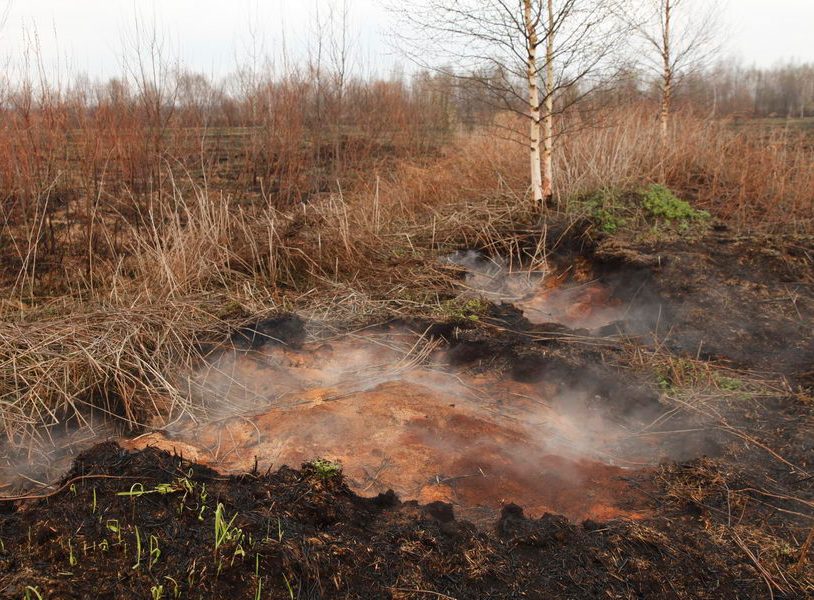 Торфяной пожар
Подземный, или торфяной, при котором горение распространяется по торфянистому горизонту почвы или торфяной залежи под слоем лесной почвы. При таком пожаре сгорают корни, деревья вываливаются и падают, как правило вершинами к центру пожара. Пожарище в большинстве случаев имеет круглую или овальную форму.
Действия при обнаружении возгорания в лесу
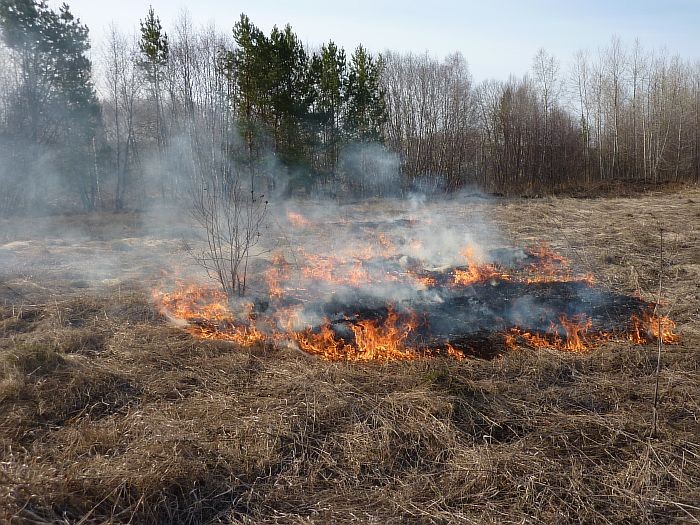 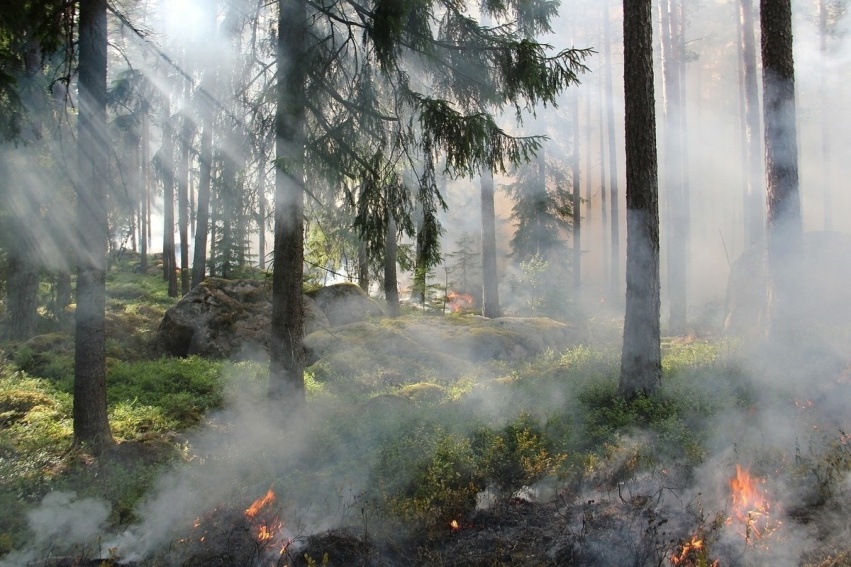 Заметив в лесу дым или открытый огонь, уведомите о возгорании пожарную охрану, позвоните в МЧС, полицию.
Постарайтесь правильно оценить сложившуюся ситуацию  - определите причину возникновения возгорания. Исходя из конкретных условий, решите, будете ли вы самостоятельно тушить возгорание, или вам потребуется помощь. 
Не переоценивайте свои силы.
Если очаг возгорания маленький
В случае если вы вовремя заметили зарождающийся пожар, и очаг возгорания имеет незначительную площадь, вы можете принять решение самостоятельно его локализовать и потушить.
При наличии поблизости водоема заливайте огонь водой, можно сбивать пламя мокрой материей или одеждой, засыпать землей. Горящую траву можно потушить, используя «веник» — пучок веток от деревьев лиственных пород длиной 1,5-2 метра. При этом нужно наносить удары скользящими движениями, как бы подметая, в сторону основного огня. «Веник» необходимо после каждых нескольких ударов проворачивать в руках, чтобы он сам не загорелся, а его нагревшаяся сторона успевала немного остыть.
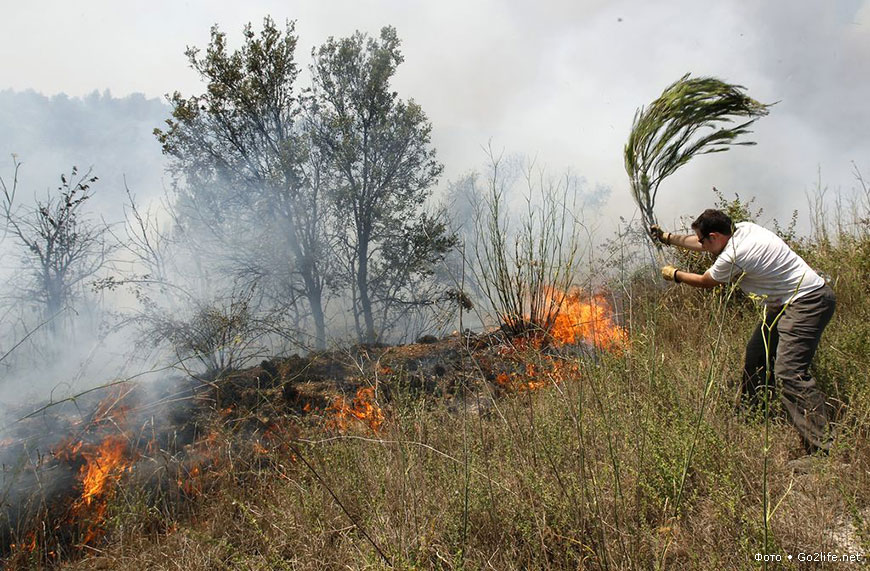 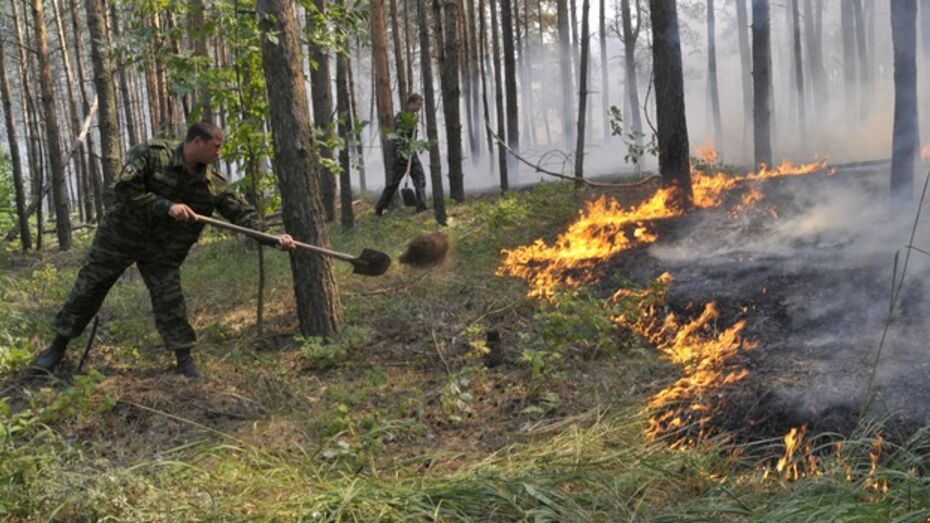 Затаптывайте небольшое возгорание ногами, не давайте огню перекинуться на стволы и кроны деревьев. Потушив небольшое возгорание, не уходите до тех пор, пока не убедитесь, что огонь не разгорится снова.
При тушении пожара действуйте осмотрительно, не уходите далеко от дорог и просек, не теряйте из виду других людей, поддерживайте с ними зрительную и звуковую связь
Опасно!
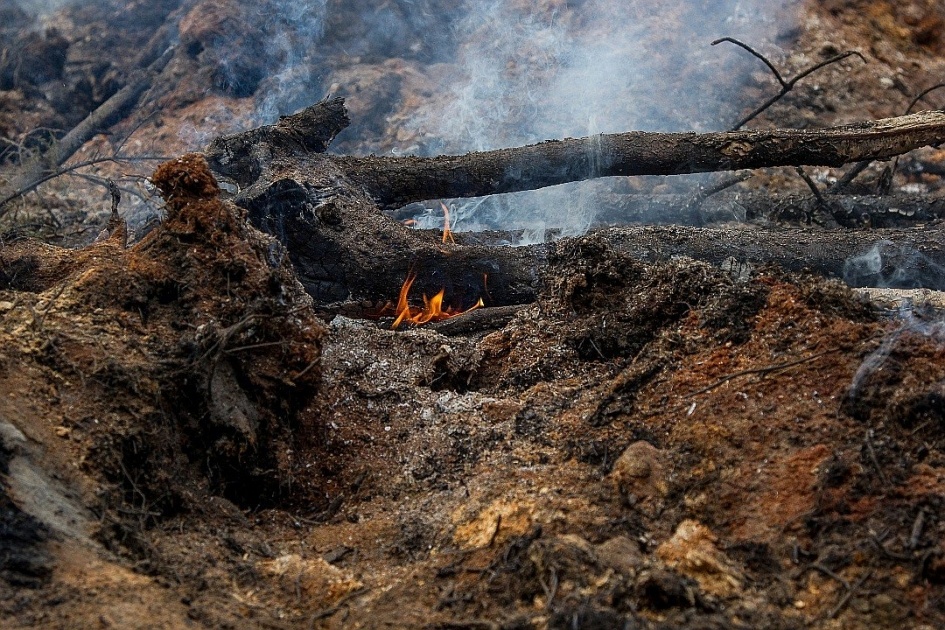 Если горит торфяное болото, не пытайтесь сами потушить пожар, обойдите его стороной. Двигайтесь против ветра так, чтобы он не догонял вас огнём и дымом, не затруднял ориентирование, внимательно осматривайте перед собой дорогу, ощупывайте её шестом или палкой. Запомните: при горении торфяников горячая земля и идущий из-под нее дым показывают, что пожар ушёл под землю, торф выгорает изнутри, образуя пустоты, в которые можно провалиться и сгореть.
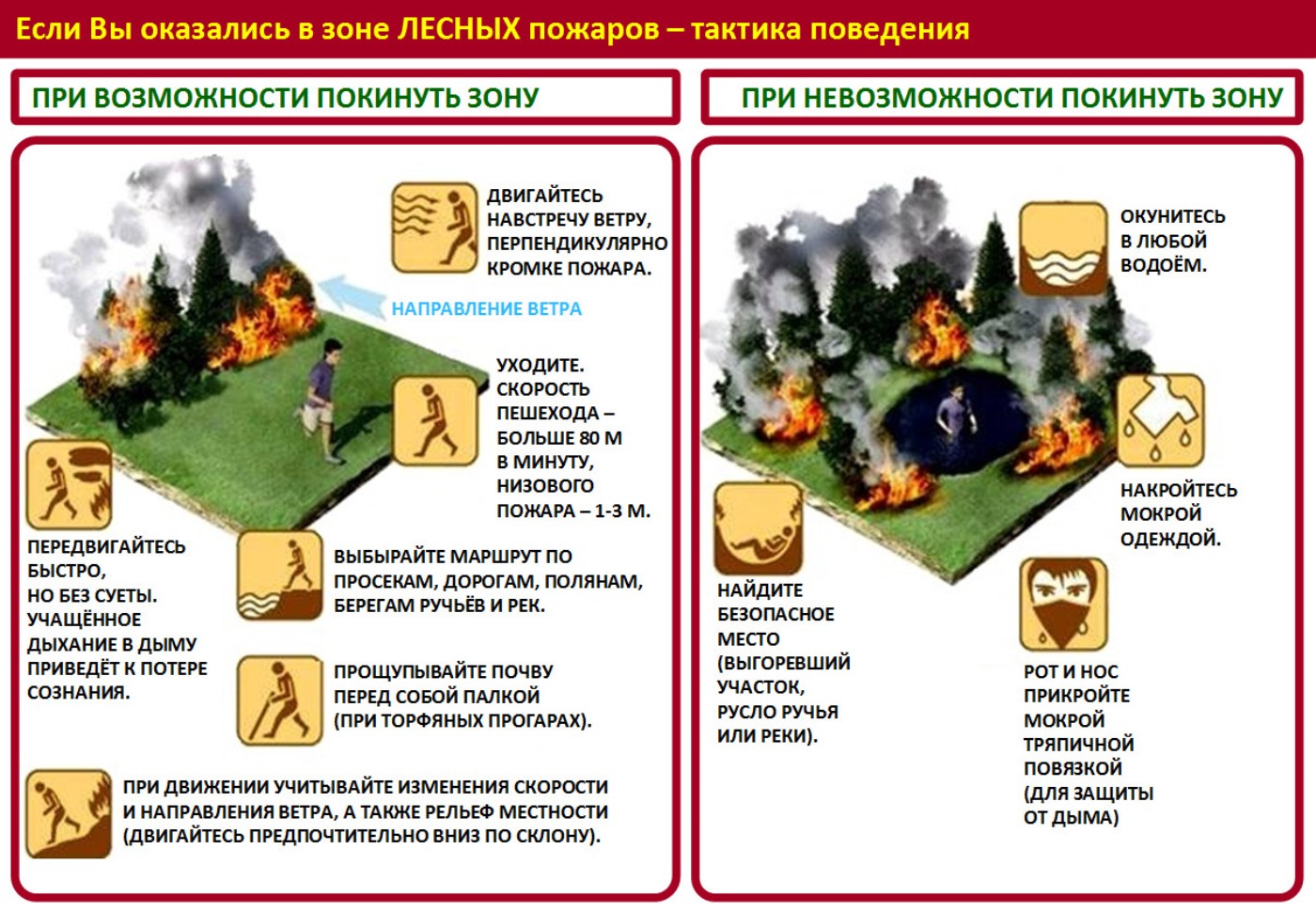 В пожароопасный период в лесу категорически запрещается:
оставлять в лесу промасленный или пропитанный бензином, керосином и иными горючими веществами обтирочный материал;
оставлять на освещенной солнцем лесной поляне бутылки, осколки стекла, другой мусор;
выжигать траву, а также стерню на полях.
Лица, виновные в нарушении правил пожарной безопасности, в зависимости от характера нарушений и их последствий, несут дисциплинарную, административную или уголовную ответственность
разводить костры, использовать мангалы, другие приспособления для приготовления пищи;
курить, бросать горящие спички, окурки, вытряхивать из курительных трубок горячую золу;
стрелять из оружия, использовать пиротехнические изделия;
заправлять топливом баки работающих двигателей внутреннего сгорания, выводить для работы технику с неисправной системой питания двигателя, а также курить или пользоваться открытым огнем вблизи машин, заправляемых топливом;
Последствия пожаров
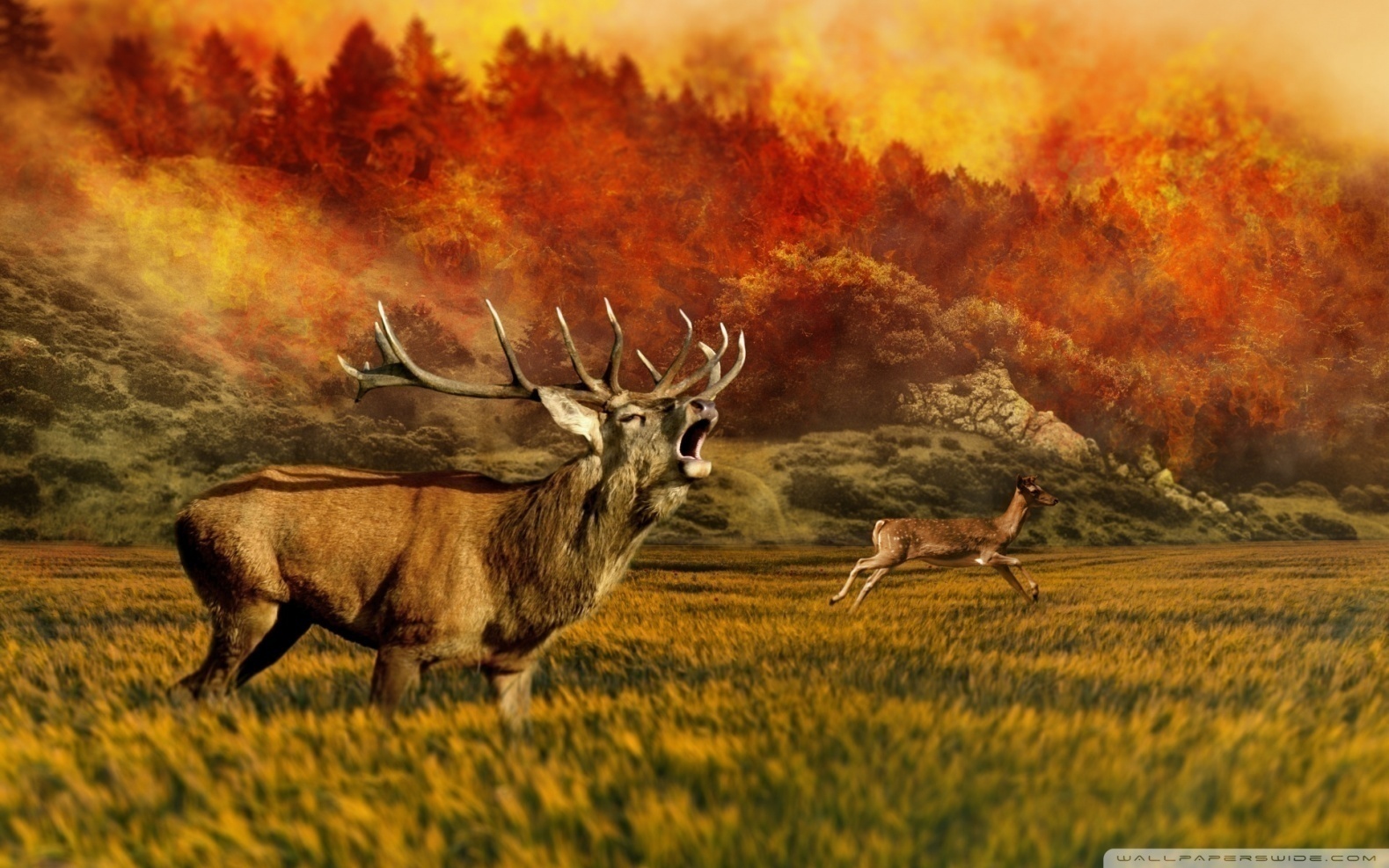 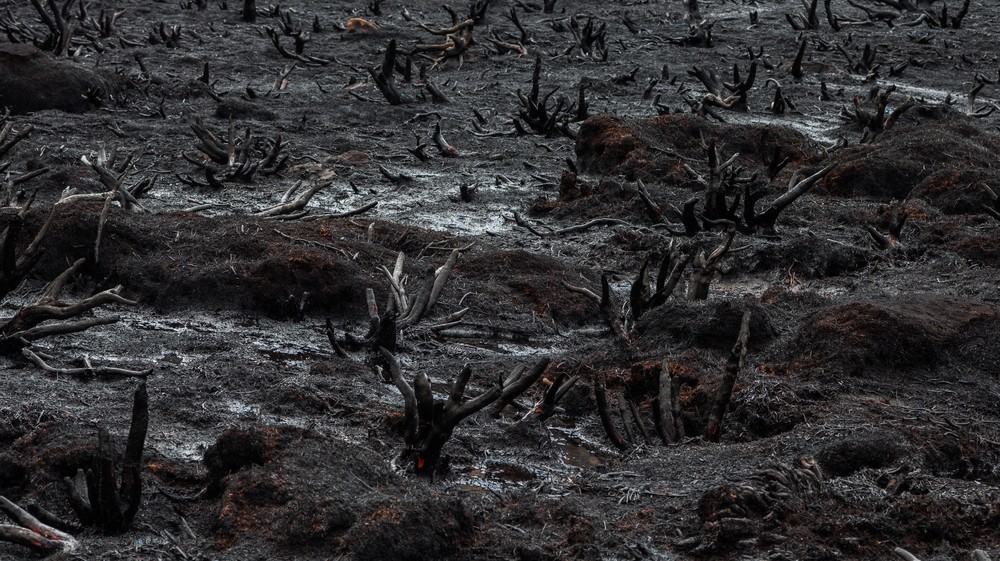 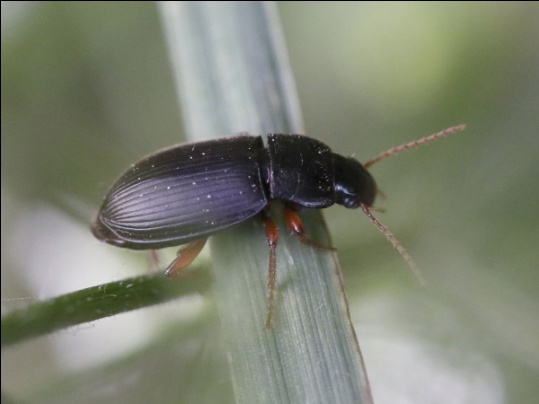 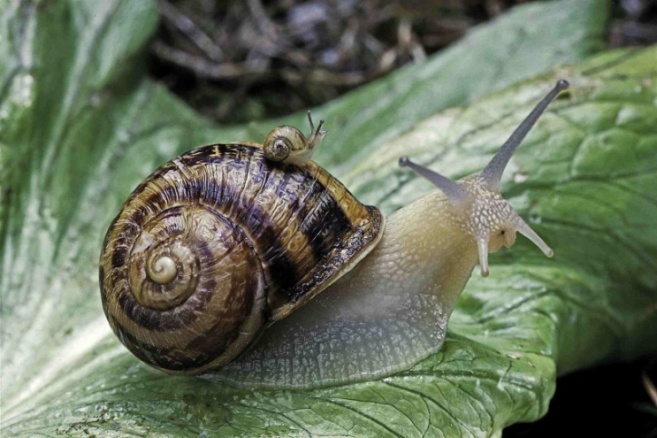 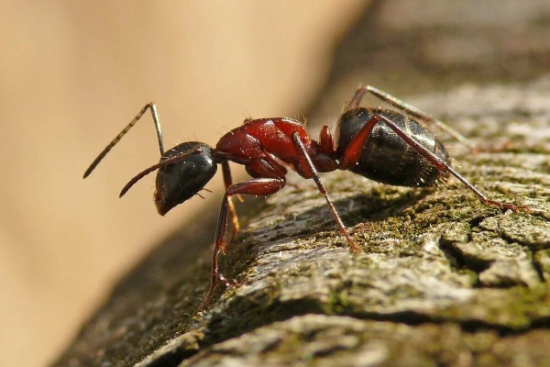 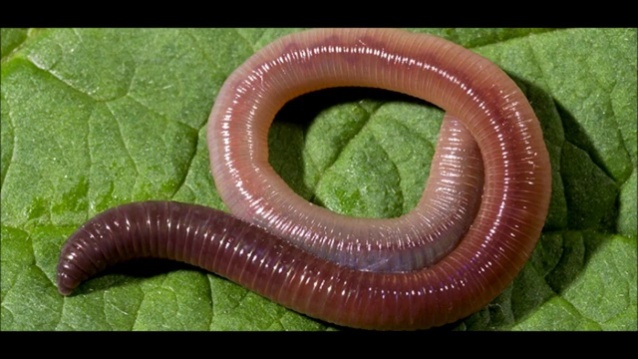 Низовые пожары, оказывают разрушительное влияние на 
       почву и почвенных обитателей, что приводит к нарушению почвообразования, погибают обитатели почвы на глубине 2-3 см ниже зоны горения, гибель происходит как непосредственно от высоких температур в период пожара, так и после пожара в первые несколько суток от интоксикации продуктами горения
Влияние пожаров на растительные сообщества
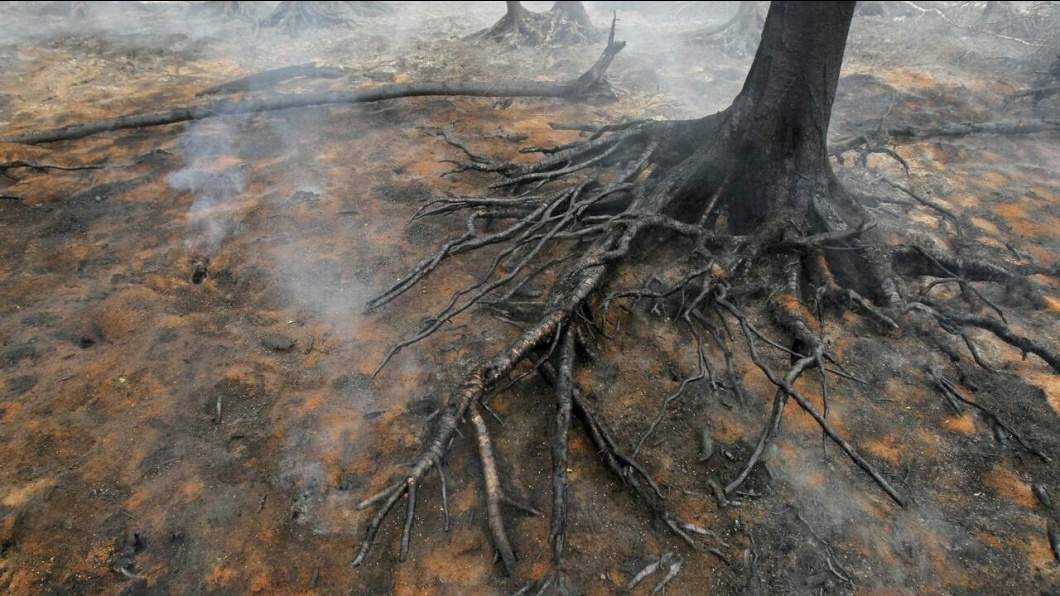 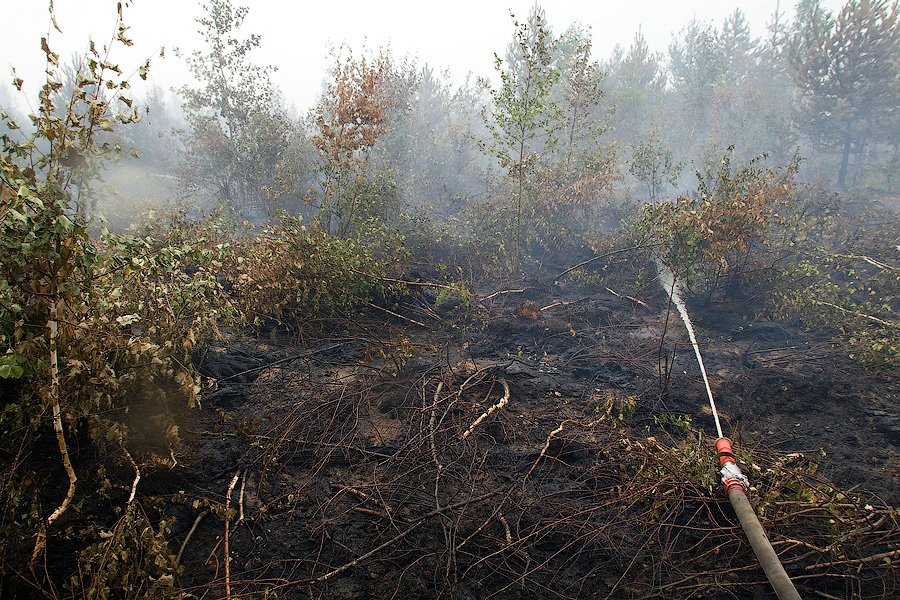 Огонь влияет на растения, уничтожая их полностью или частично.  Последствия пожаров - нагрев почвы,  гибель растений, усыхание и гибель деревьев.
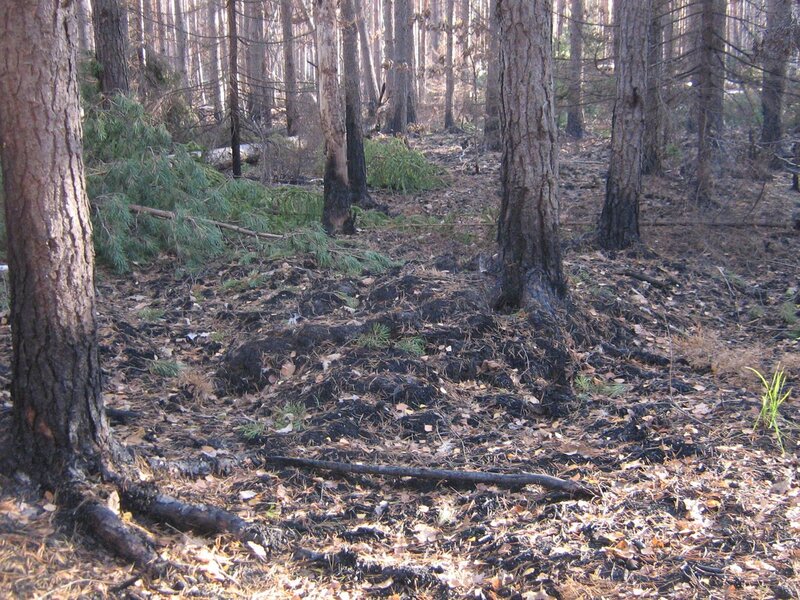 Повреждаются корневые системы, образуются огневые раны на стволах деревьев.
Поврежденные пожаром и ослабленные деревья в большей степени повреждаются насекомыми и грибами.
Подрост после низовых пожаров в основном погибает.
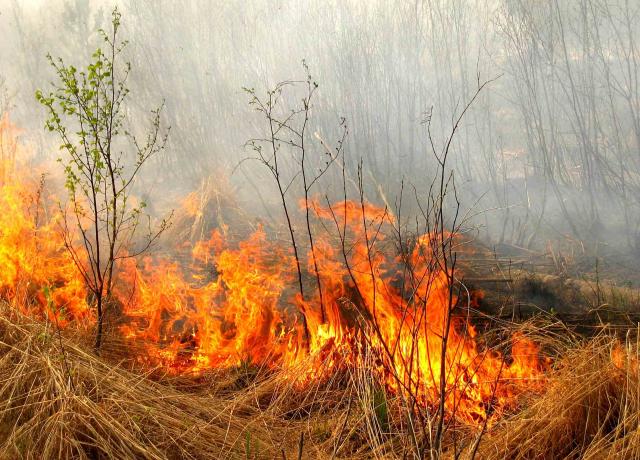 На восстановление почвы в лесах после пожаров может потребоваться период более сотни лет (от 120 до 190 лет)
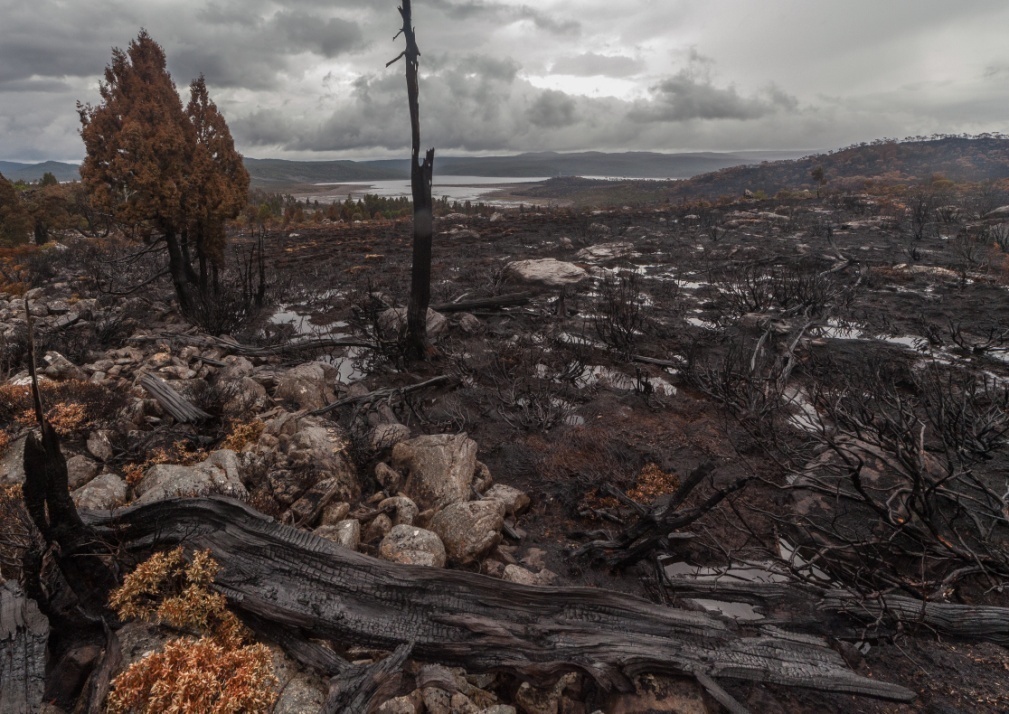 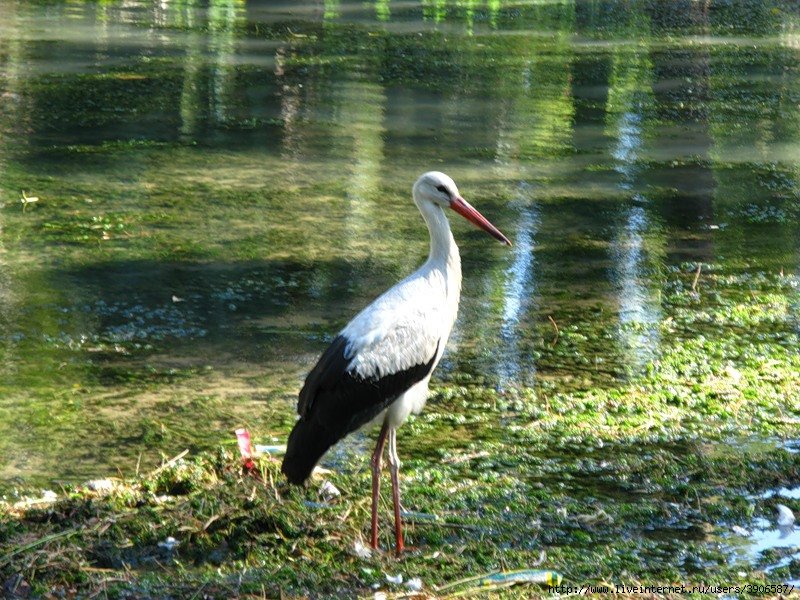 Для восстановления почвенной фауны требуется не менее 10 лет.
К сведению:
     на гарях в Окском заповеднике не произошло полное восстановление почвенной фауны в течение 20 лет после пожара, а качество  лесной подстилки так и не вернулось к допожарному  состоянию
Парниковый эффект
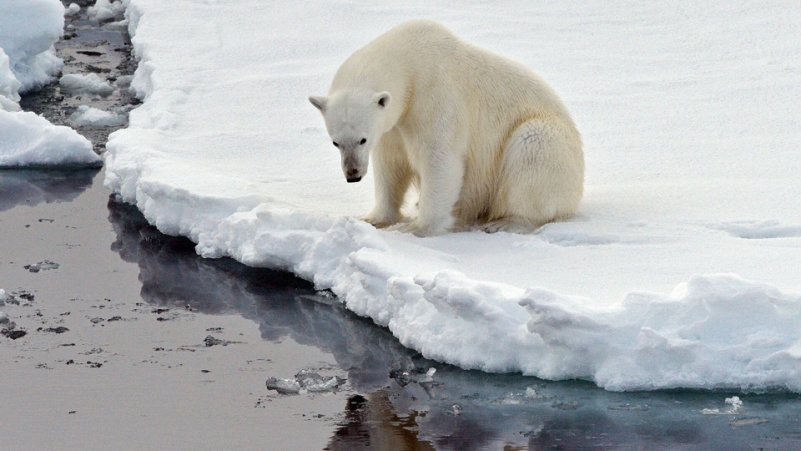 Пожары вызывают истощение почвенного плодородия, способствуют высвобождению углерода, что вызывает дальнейшее повышение концентраций парниковых газов.
Таяние ледников
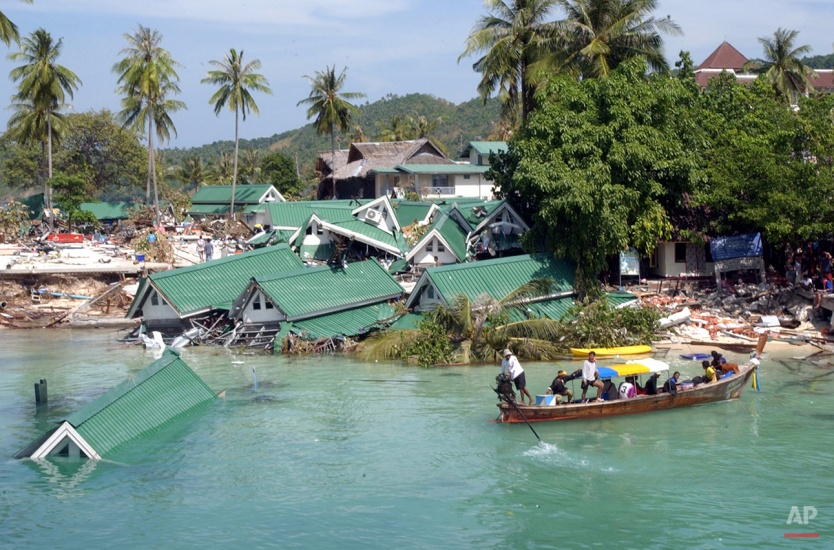 Цунами
[Speaker Notes: Наводнения]
Пожары - фактор «стирания эволюции» лесных экосистем
Пожары приводят к утрате биоразнообразия, повреждению и уничтожению местообитаний для растений, животных и микроорганизмов, утрате функций лесных экосистем.
 Для их восстановления требуются десятки и сотни лет.
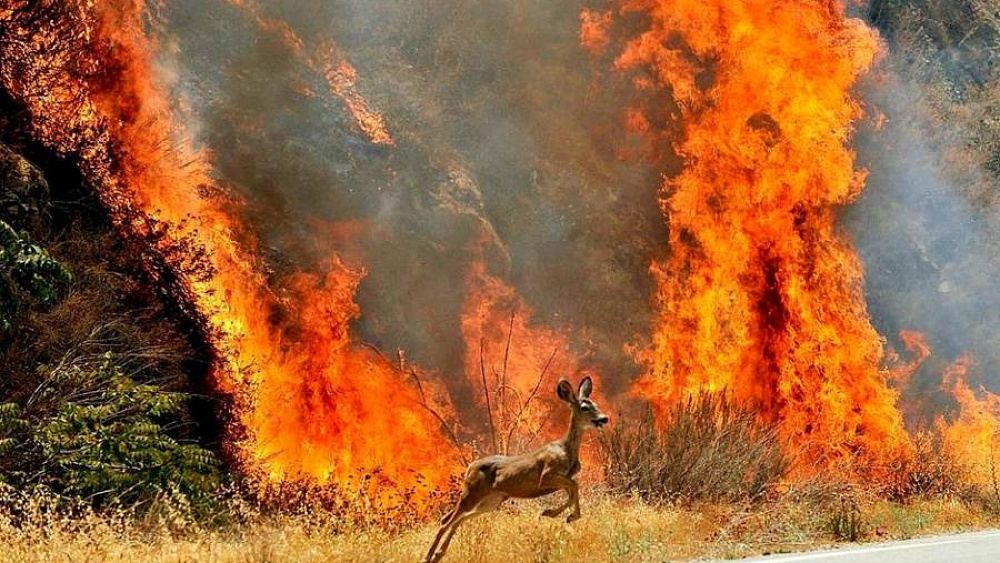 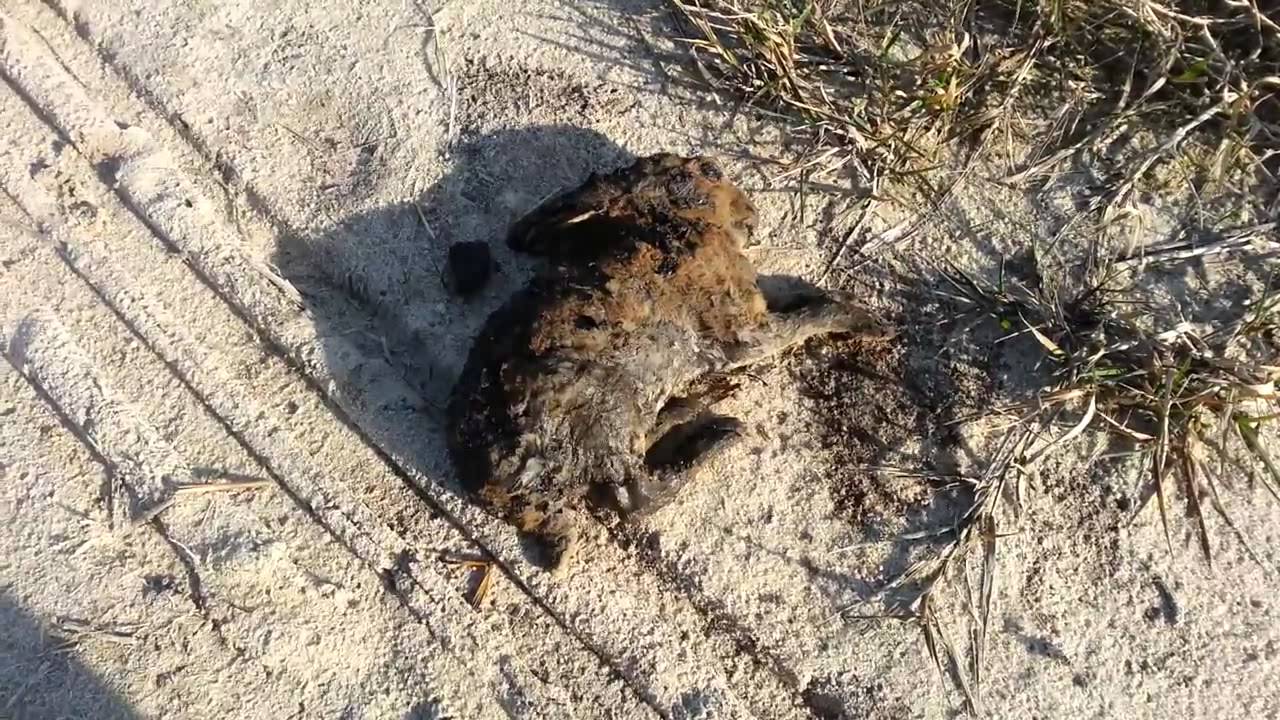 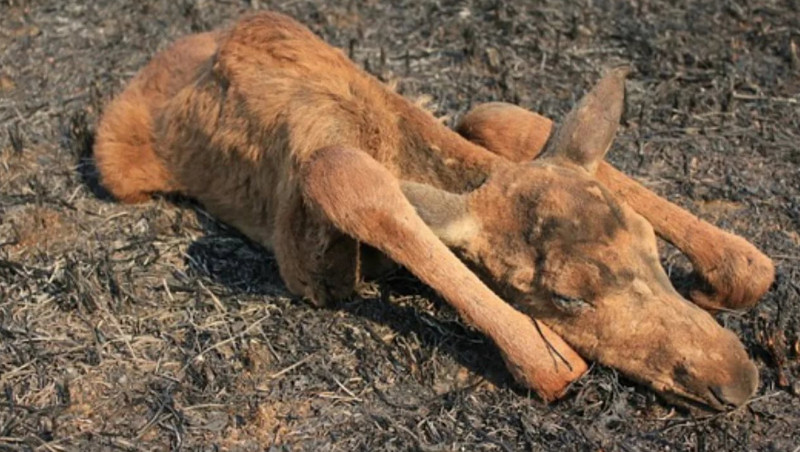 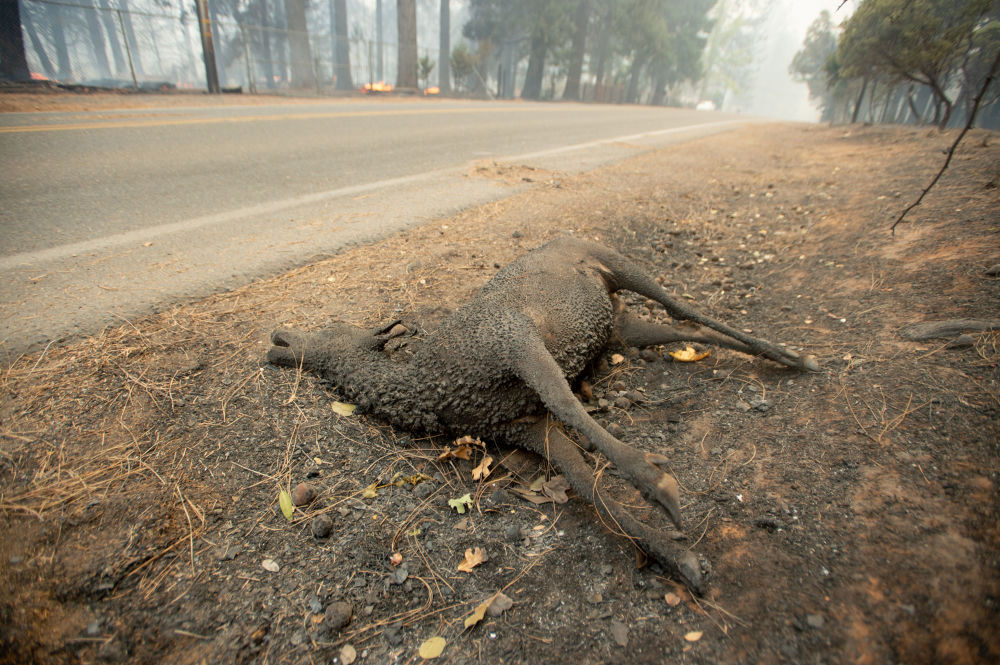 Ежегодно тысячи животных заживо сгорают в огне лесного пожара. Большинство животных во время пожара не стремится убежать от надвигающегося огня, а затаивается. Это приводит к гибели от огня или дыма.
В пожарах гибнут лесные 
       птицы и их птенцы, 
наблюдается вынужденное покидание птицами своих гнезд, в том числе и теми, которые гнездились вблизи территории, подвергшейся воздействию огня.
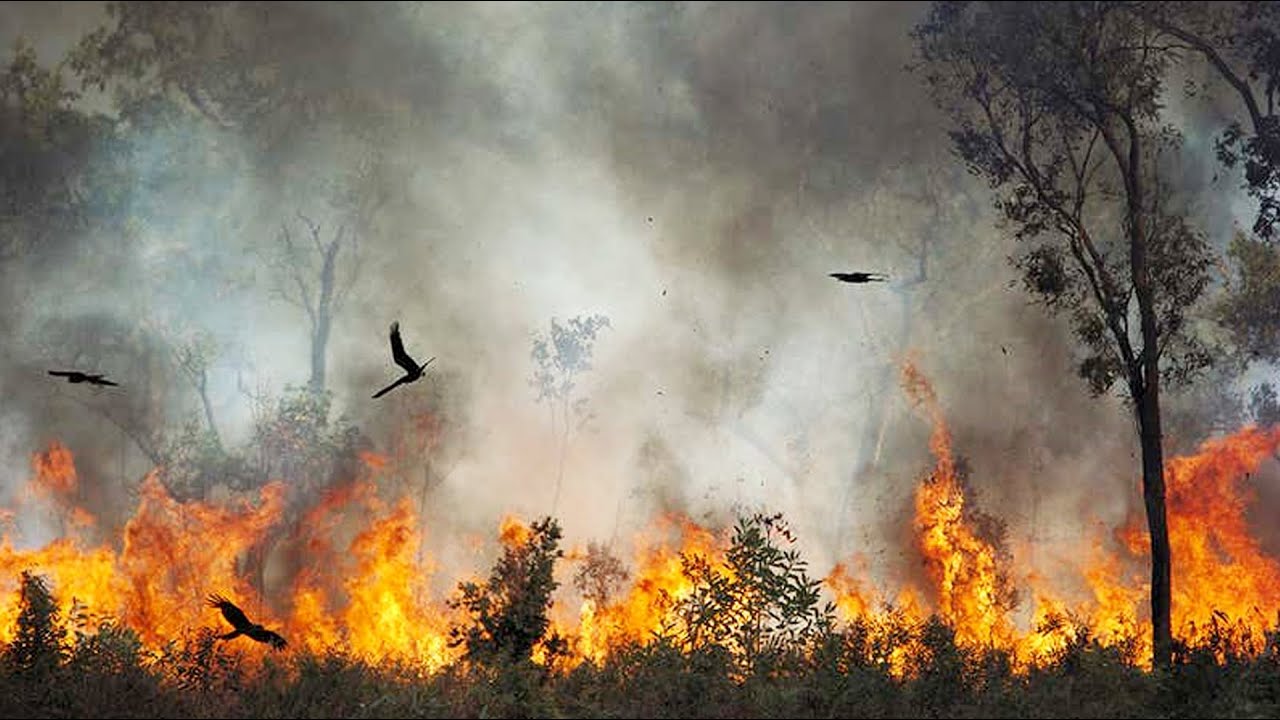 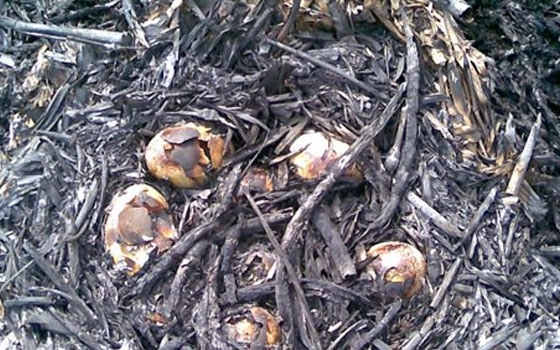 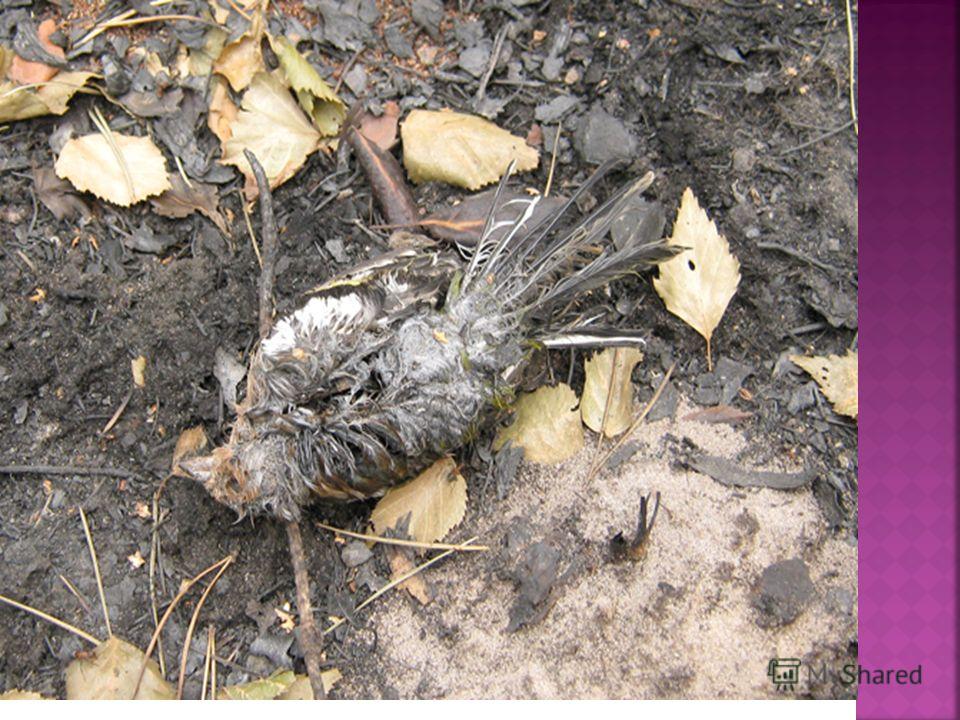 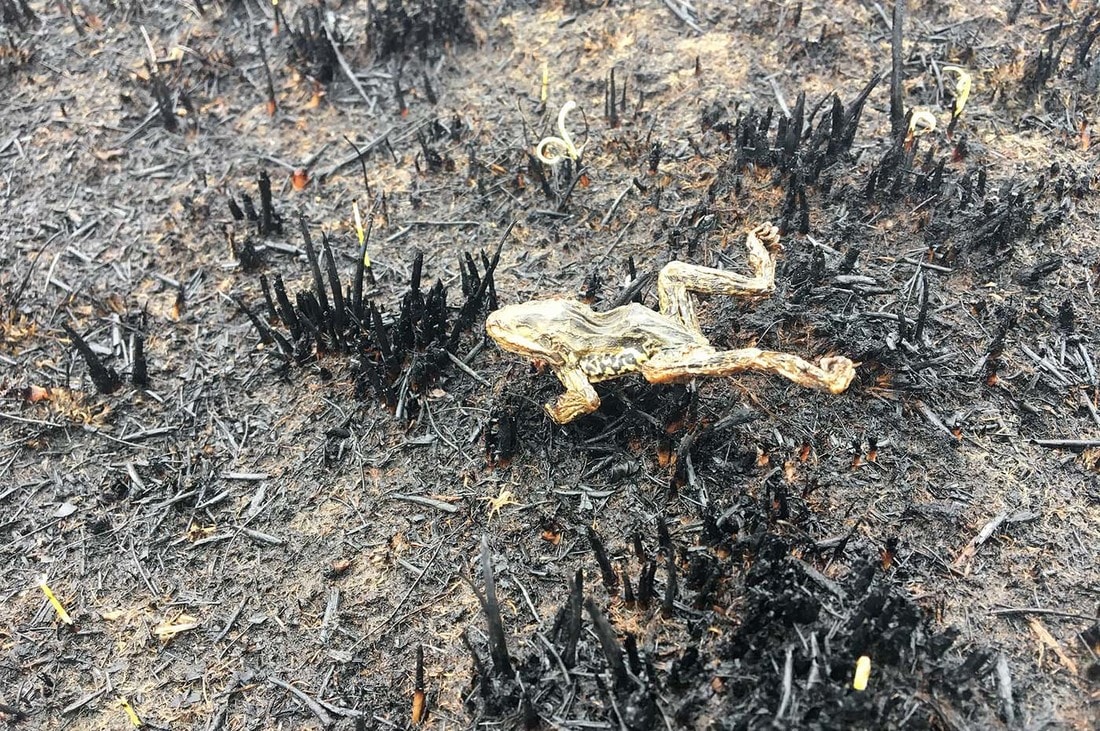 Представители герпетофауны  (земноводные и рептилии) погибают от огня, дыма и кислородного голодания несмотря на то, что потенциально могут избежать его влияния. Однако даже быстро передвигающиеся змеи и ящерицы получают необратимые ожоги, разрушаются их убежища и истощается кормовая база.
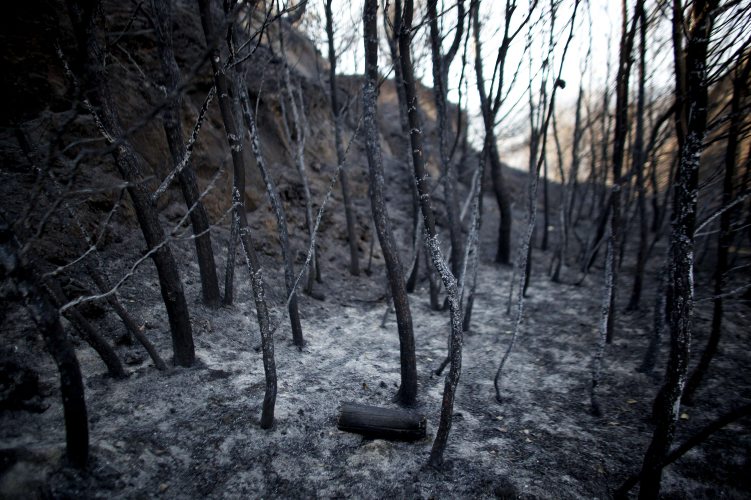 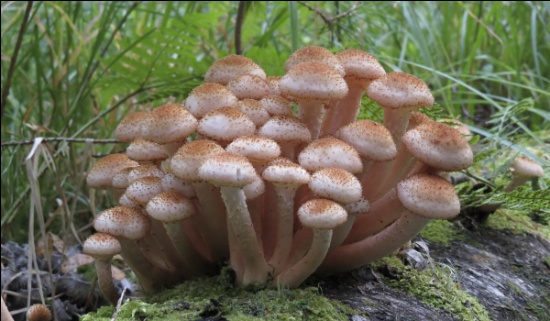 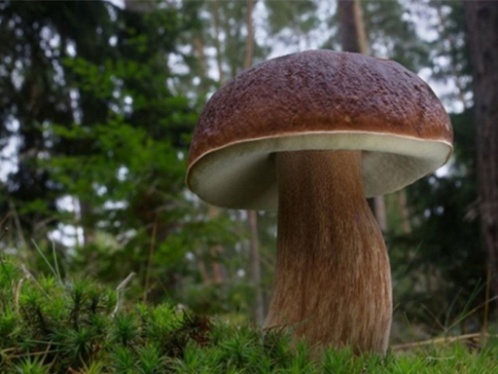 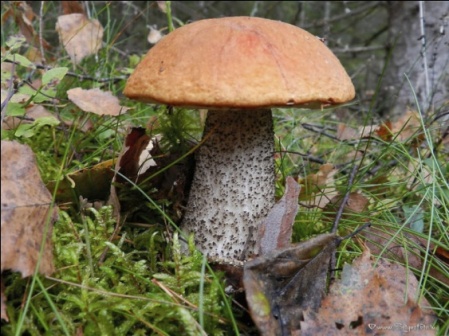 Чаще всего после лесных пожаров наблюдается значительное сокращение количества и биомассы съедобных и съедобно-микоризных видов грибов. Наиболее уязвимы грибные сообщества бореальных лесов. Через год после лесного пожара микоризные виды грибов в этих лесах не наблюдались
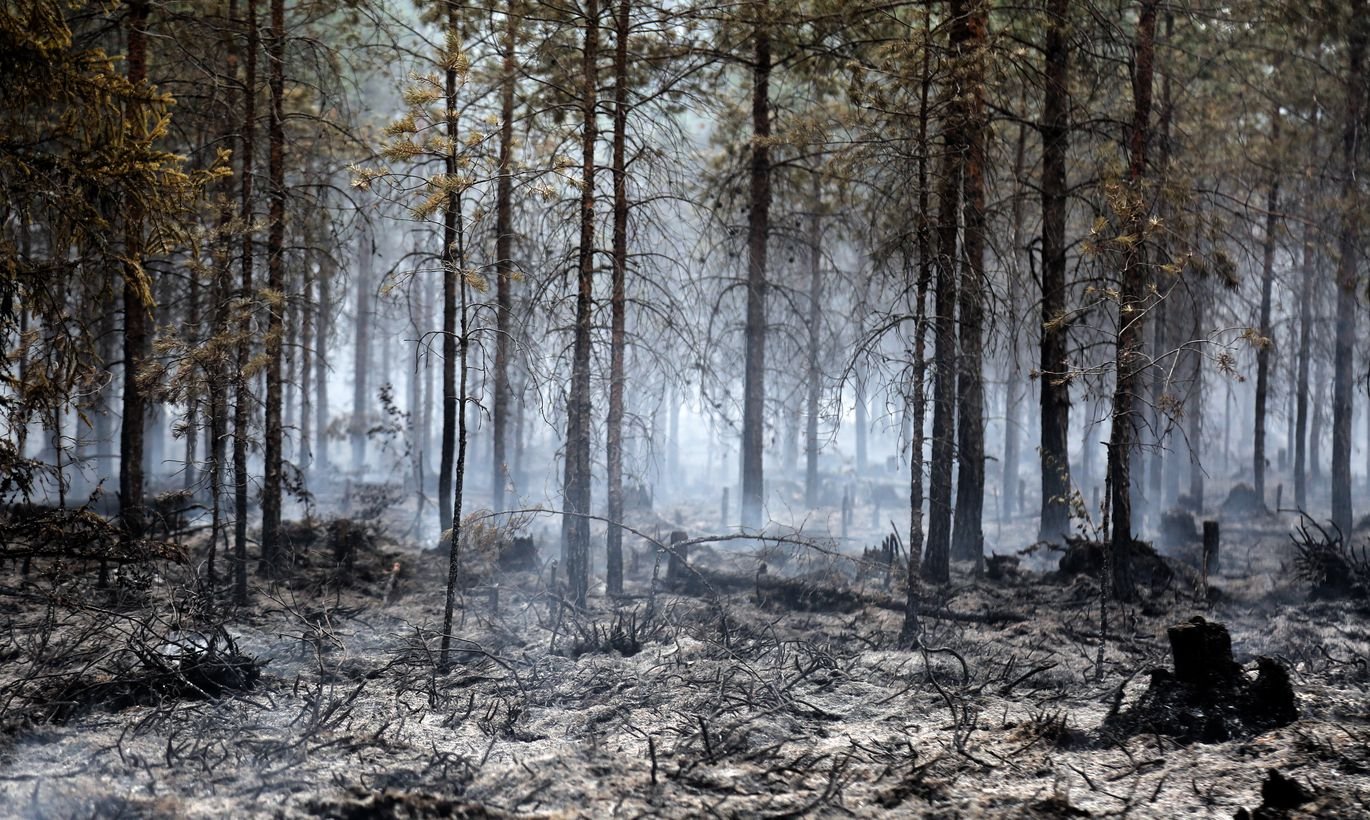 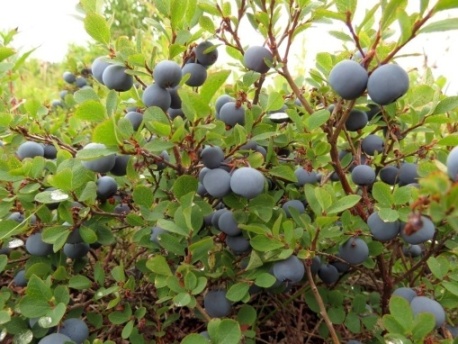 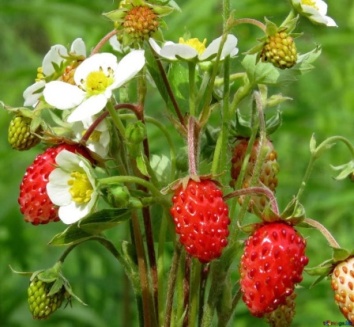 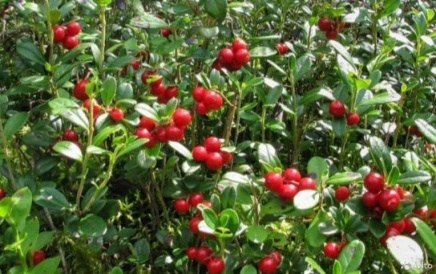 После низовых беглых и устойчивых слабых лесных пожаров обилие брусники достигает допожарного уровня через 2-3 года, голубики — через 3-5 лет, после устойчивых пожаров средней интенсивности — соответственно через 4-6 и 6-8 лет, а при сильной интенсивности — через 10 и 15 лет.
Регулирование водного режима
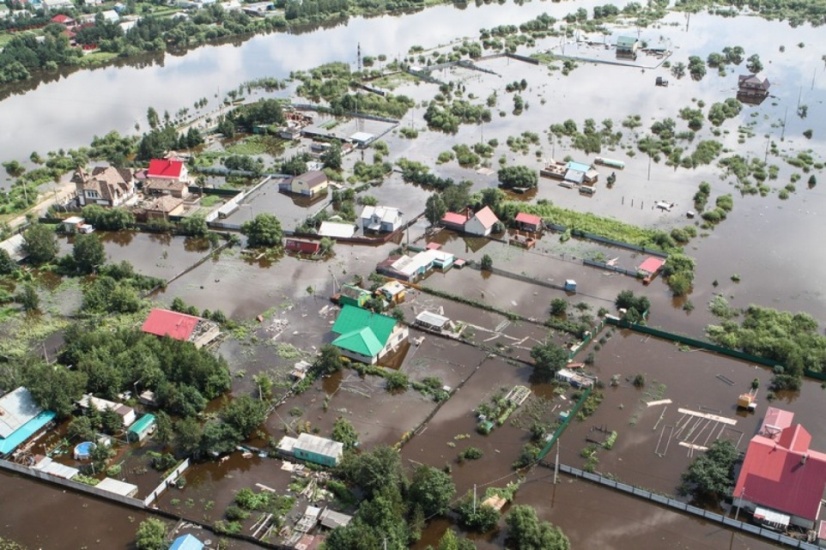 Лесные экосистемы влияют на количество и качество водного стока, поглощая из раствора катионы и анионы, улучшая бактериологические свойства воды, очищая их от взвешенных твердых частиц и воздействуя на температурный режим водных объектов. Лес снижает пиковые нагрузки поверхностного стока, переводя его в подземный, тем самым уменьшая риск возникновения подтопления
Лесные пожары могут иметь разрушительные последствия для водных экосистем и питьевого водоснабжения населения.
Разлив Амура
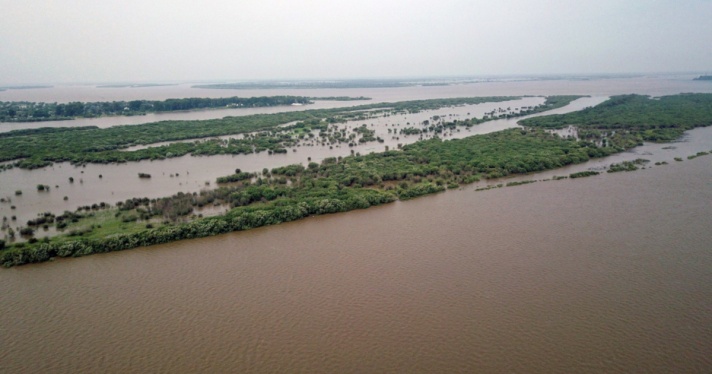 [Speaker Notes: Разлив Амура]
Не допусти!
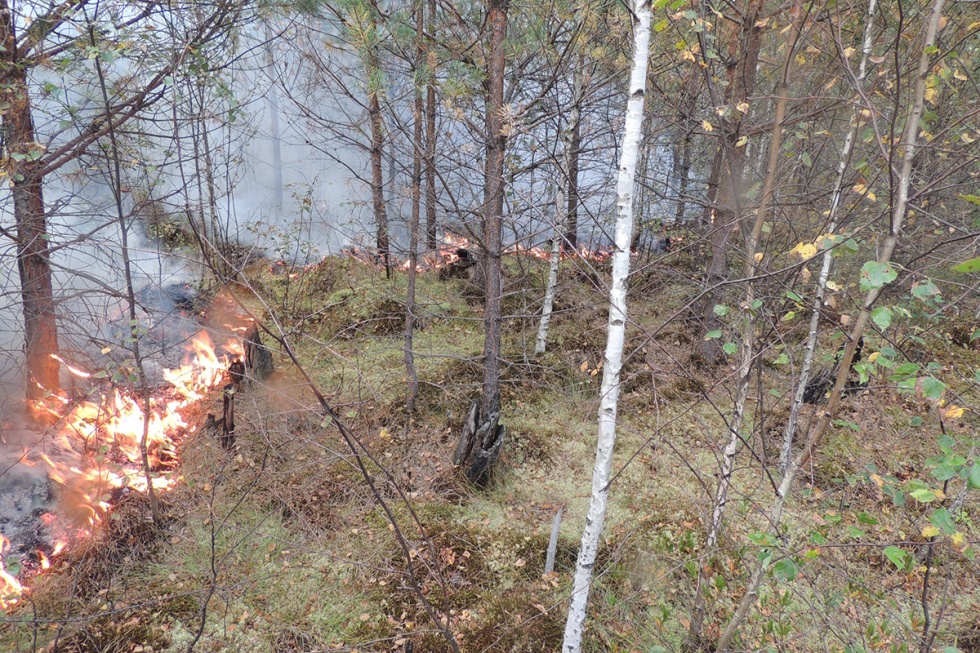 Весенне-летний пожароопасный период - тревожное время для всех. И хочется надеяться на то, что со стороны каждого  человека будут приняты меры, чтобы обезопасить  природу от возможной беды.
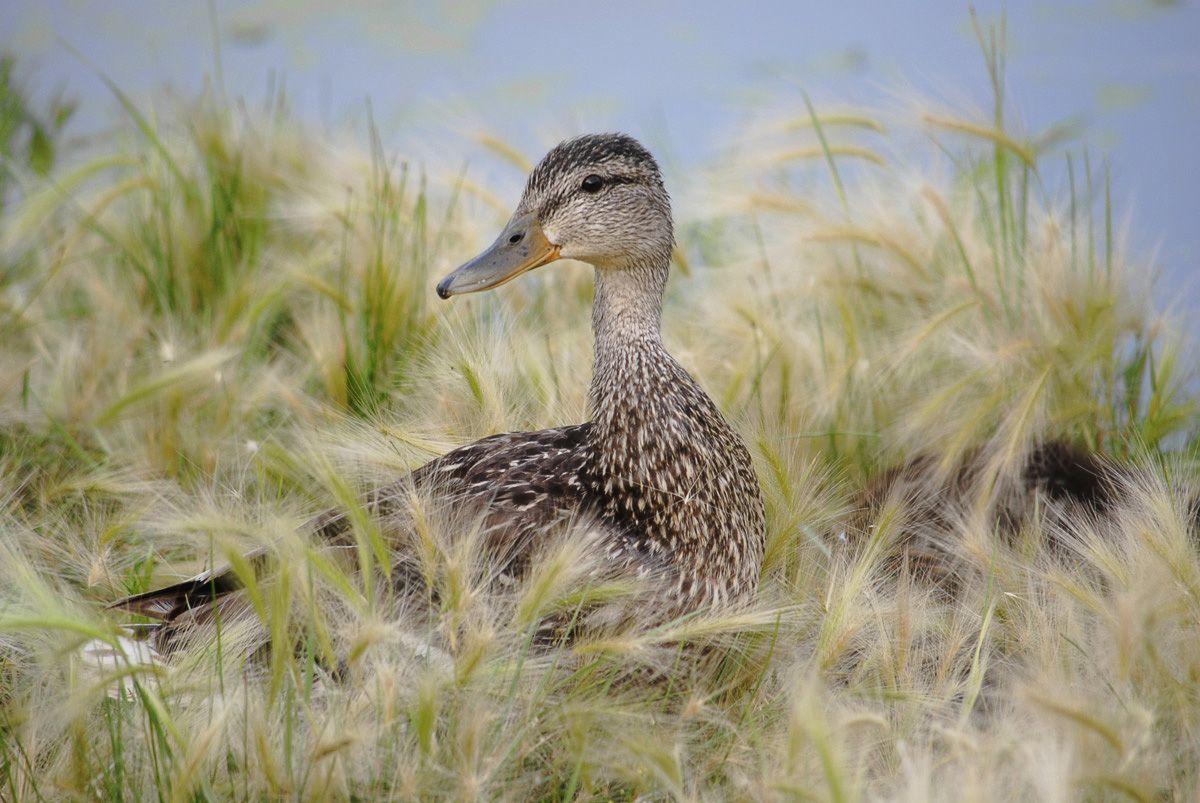 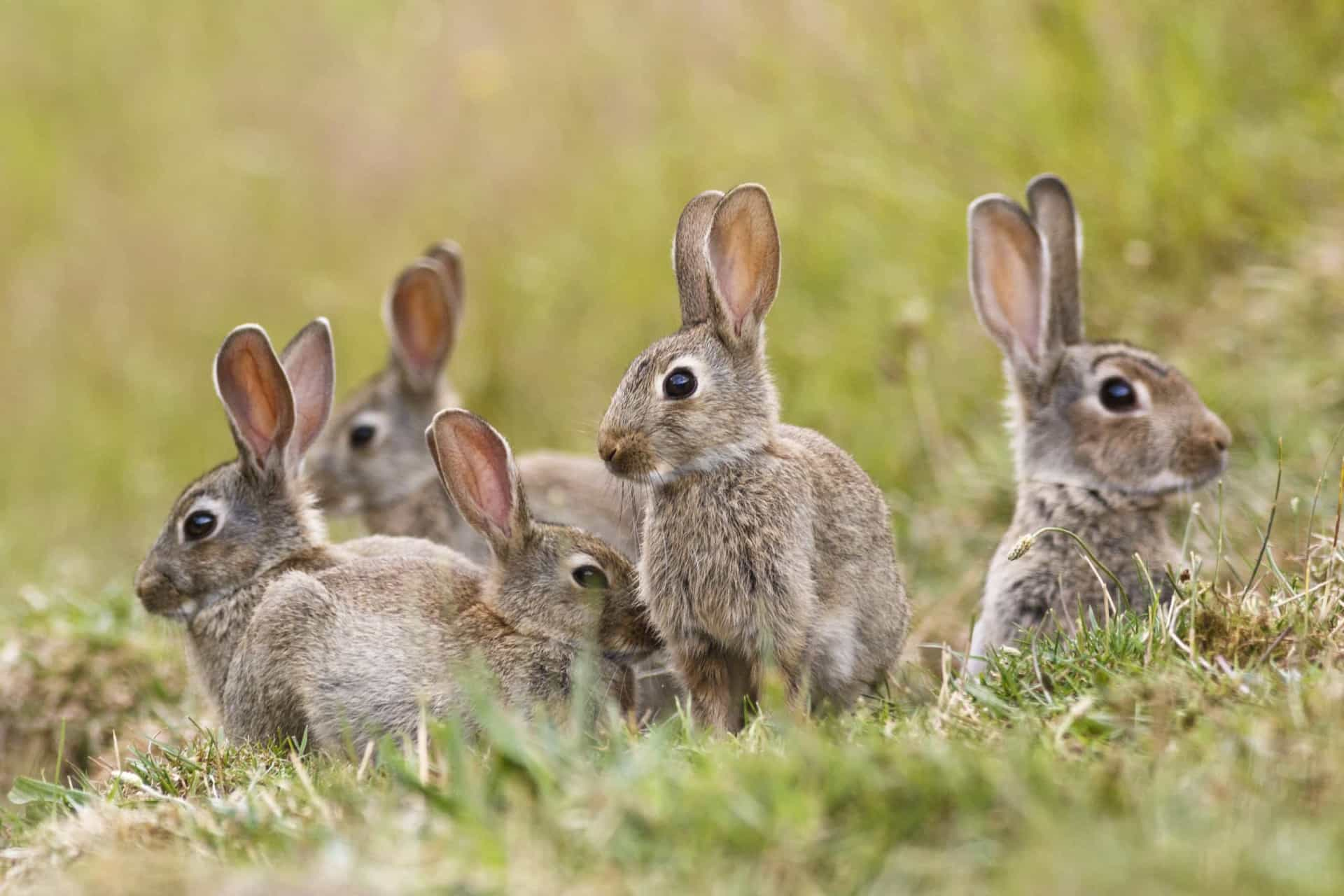 Берегите лес!
***
Стали люди сильными, 
                          как Боги,
И судьба Земли 
                   у них в руках,
Но темнеют 
              страшные ожоги
У земного шара на боках.
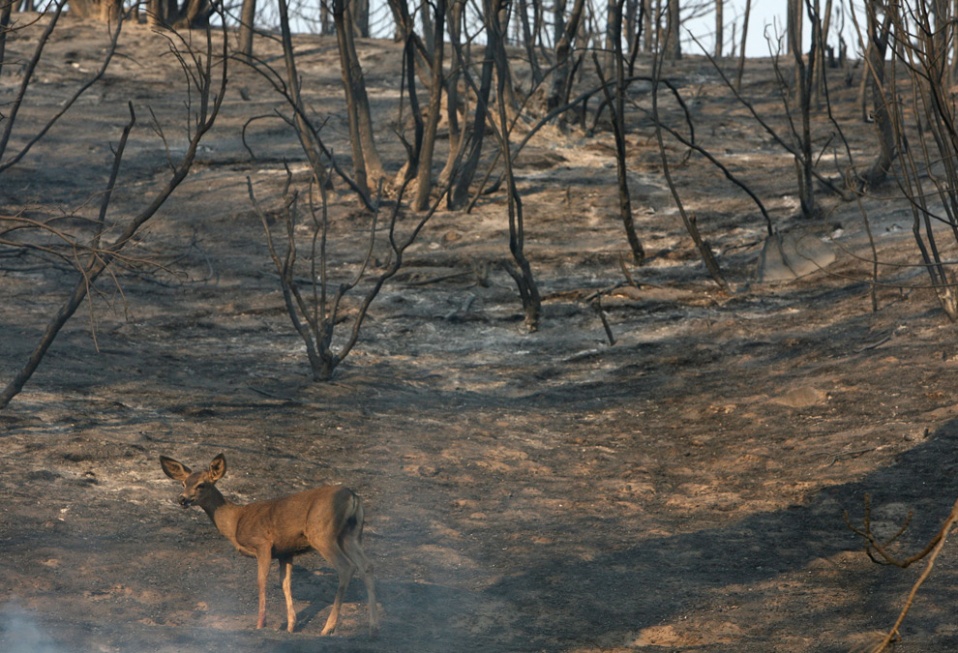 Благодарим за внимание!
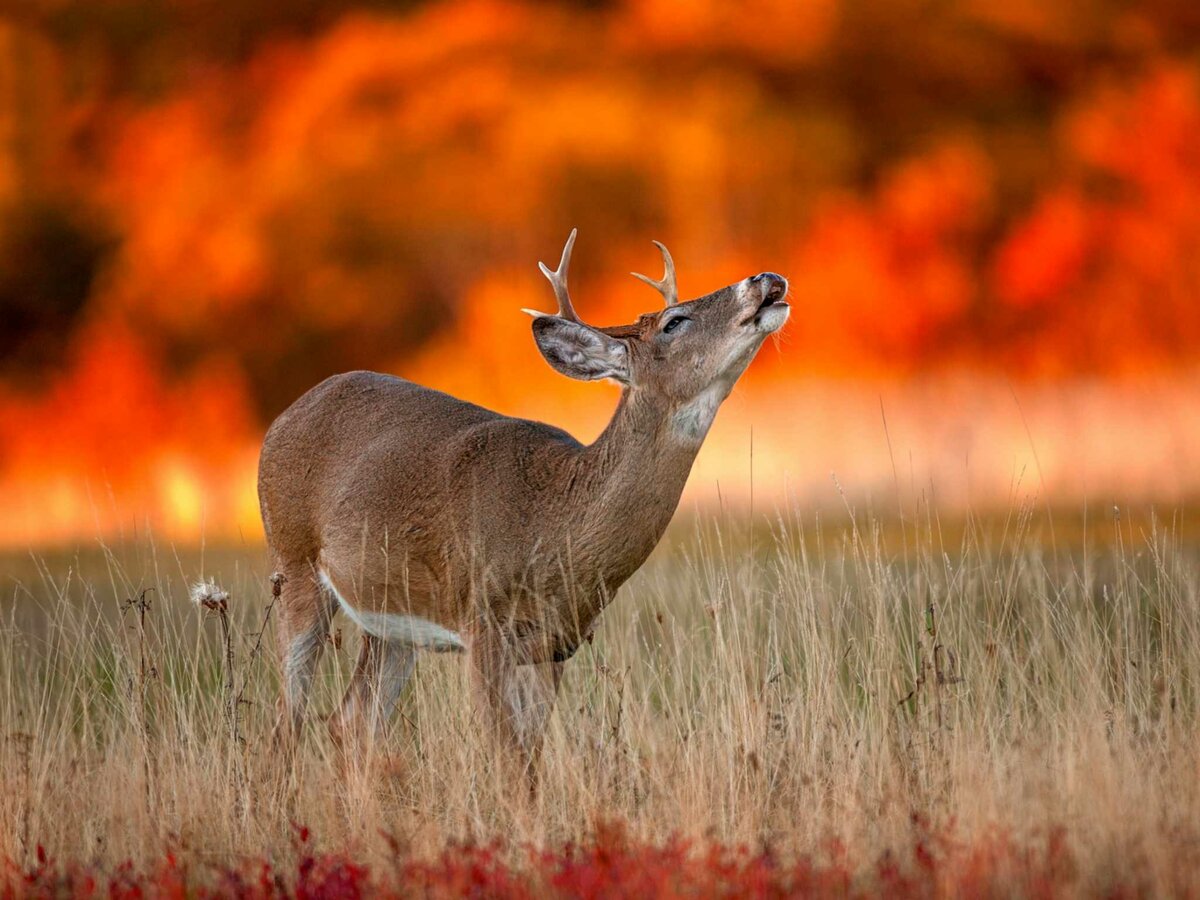 ОГБУ «Дирекция по охране объектов животного мира и ООПТ ЕАО»
МРОО «Центр Тигр»